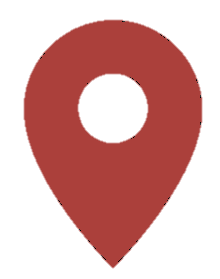 Where are areas of surplus and deficit located globally?
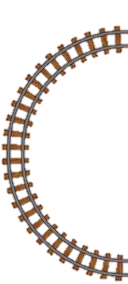 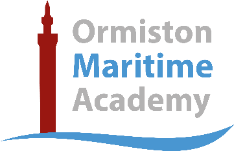 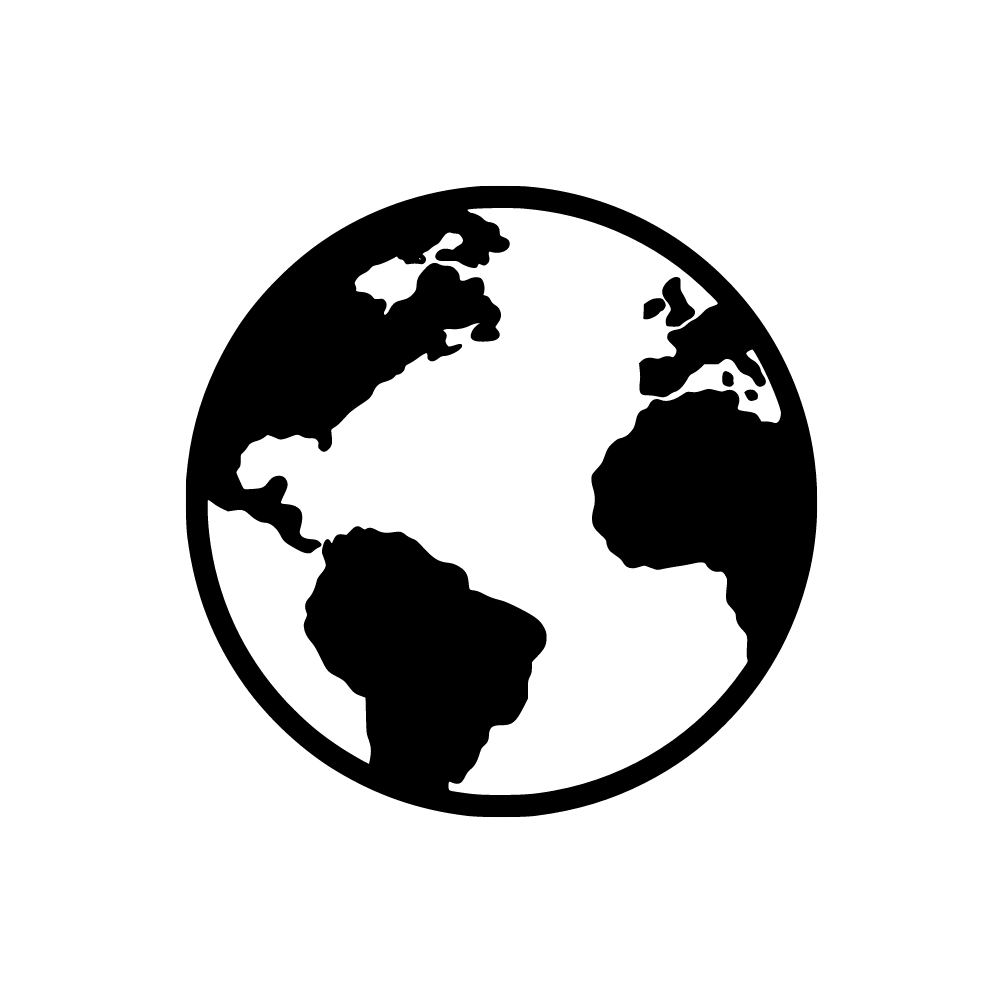 English Learning Journey
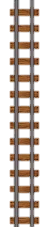 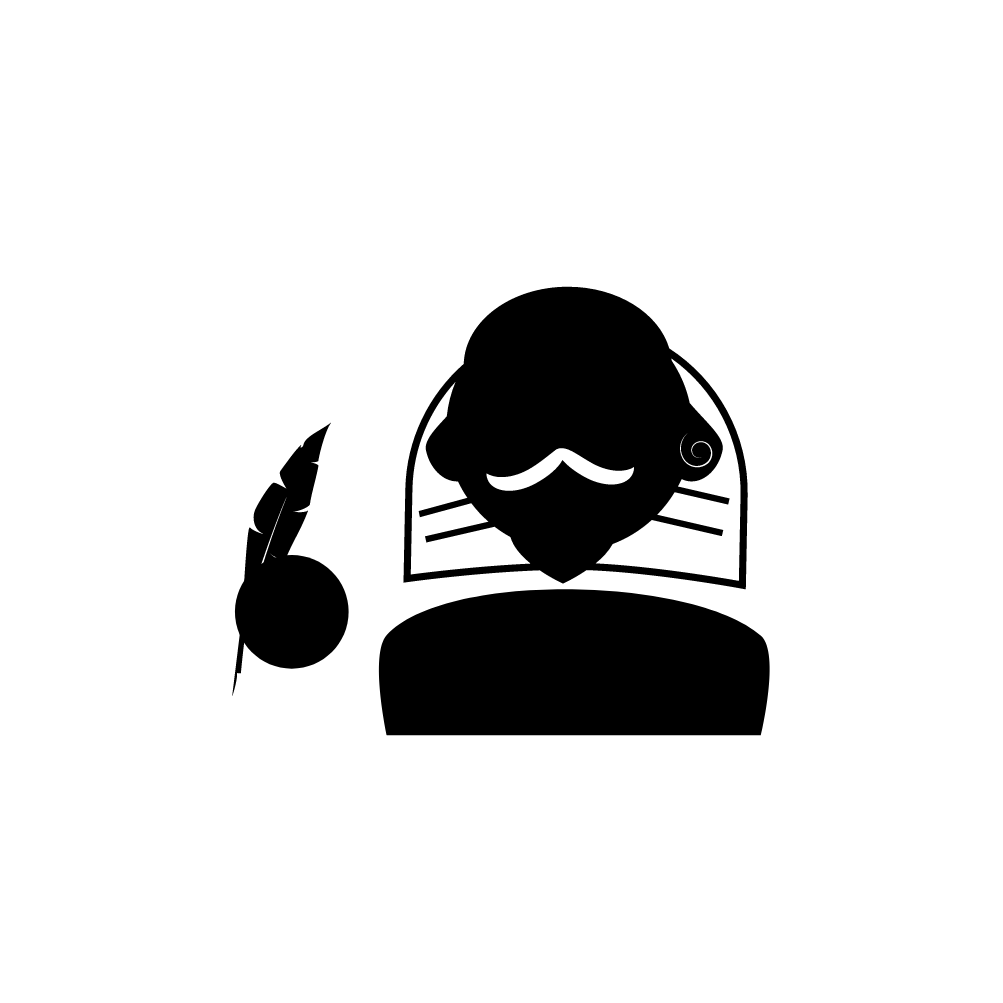 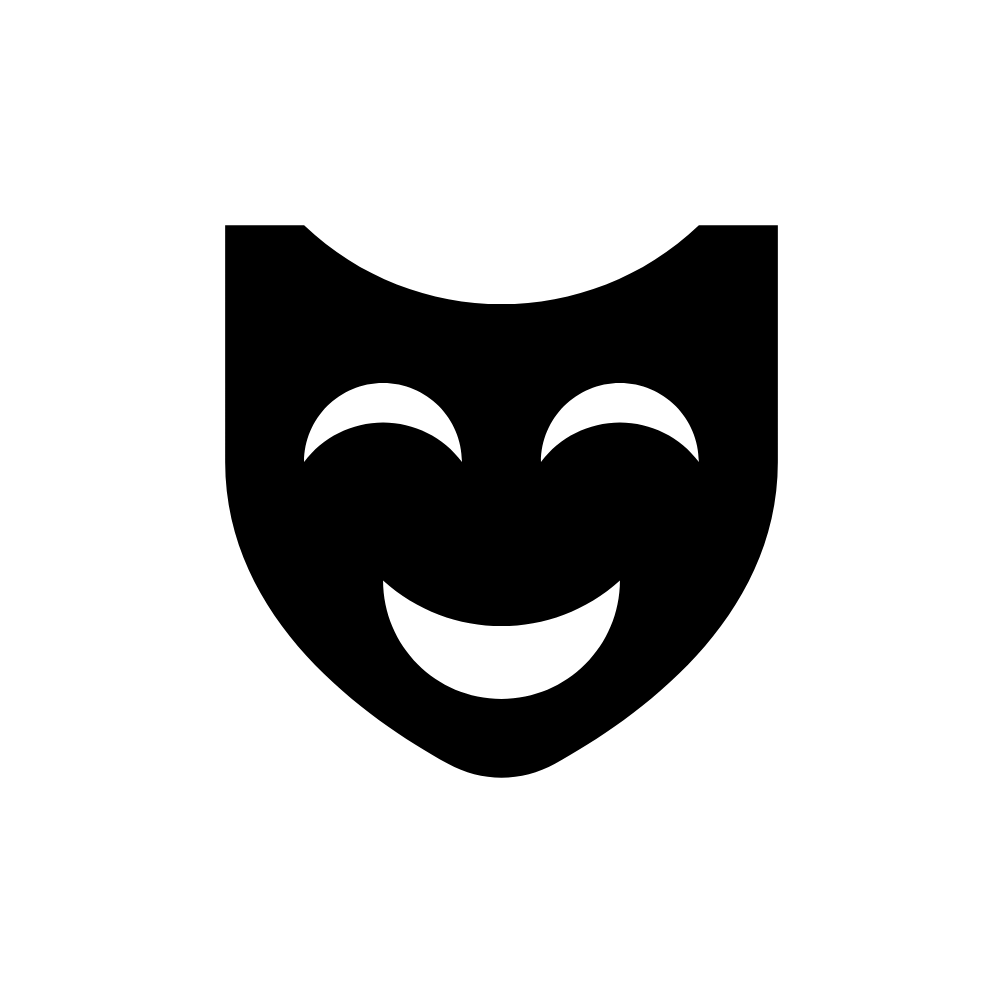 Rich cultural knowledgeArticulate and analyticalSocially awareWell qualifiedPrepared for further study
Shakespeare: Romeo and Juliet
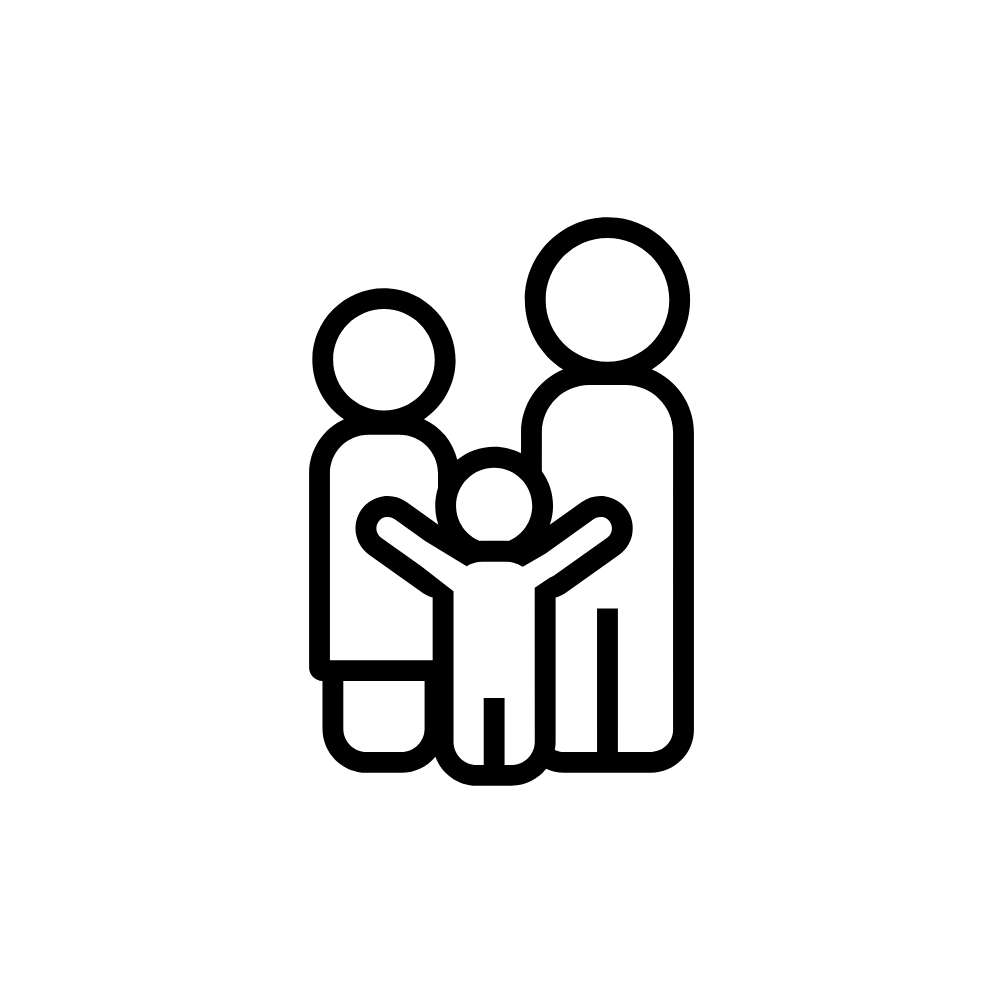 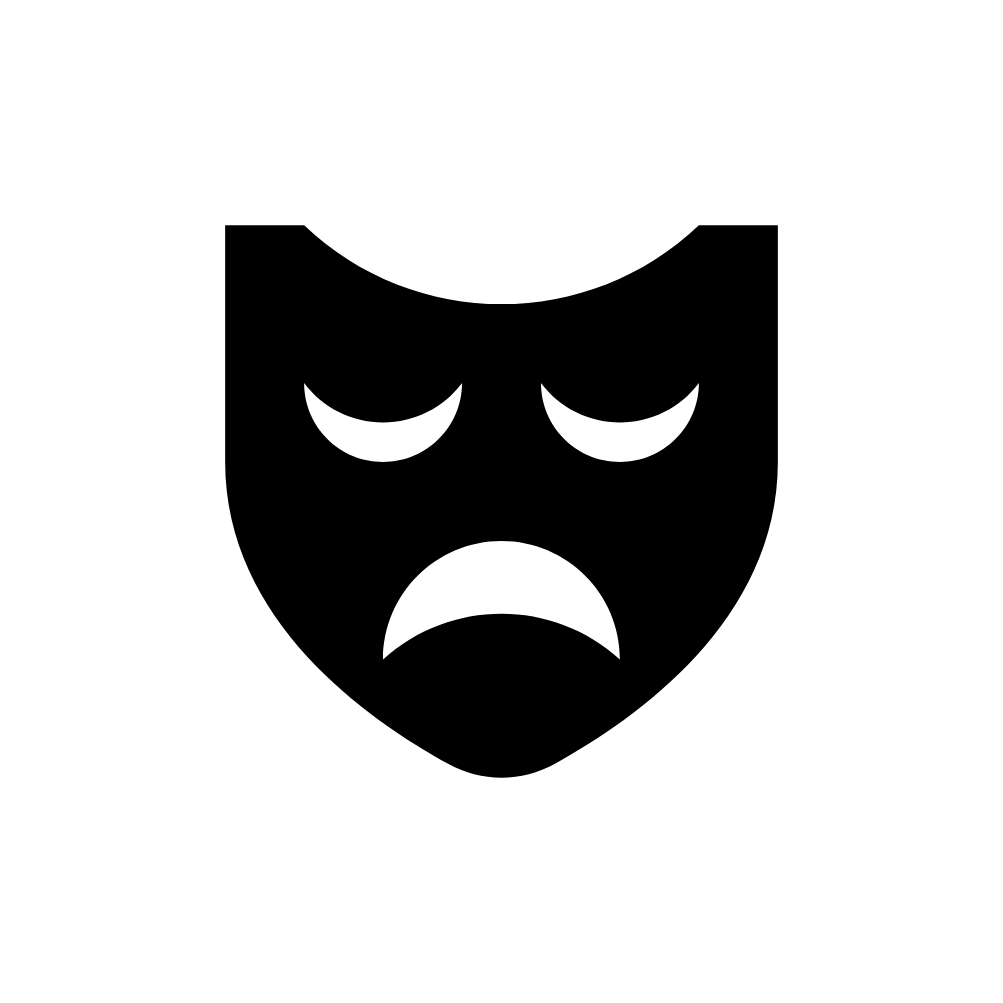 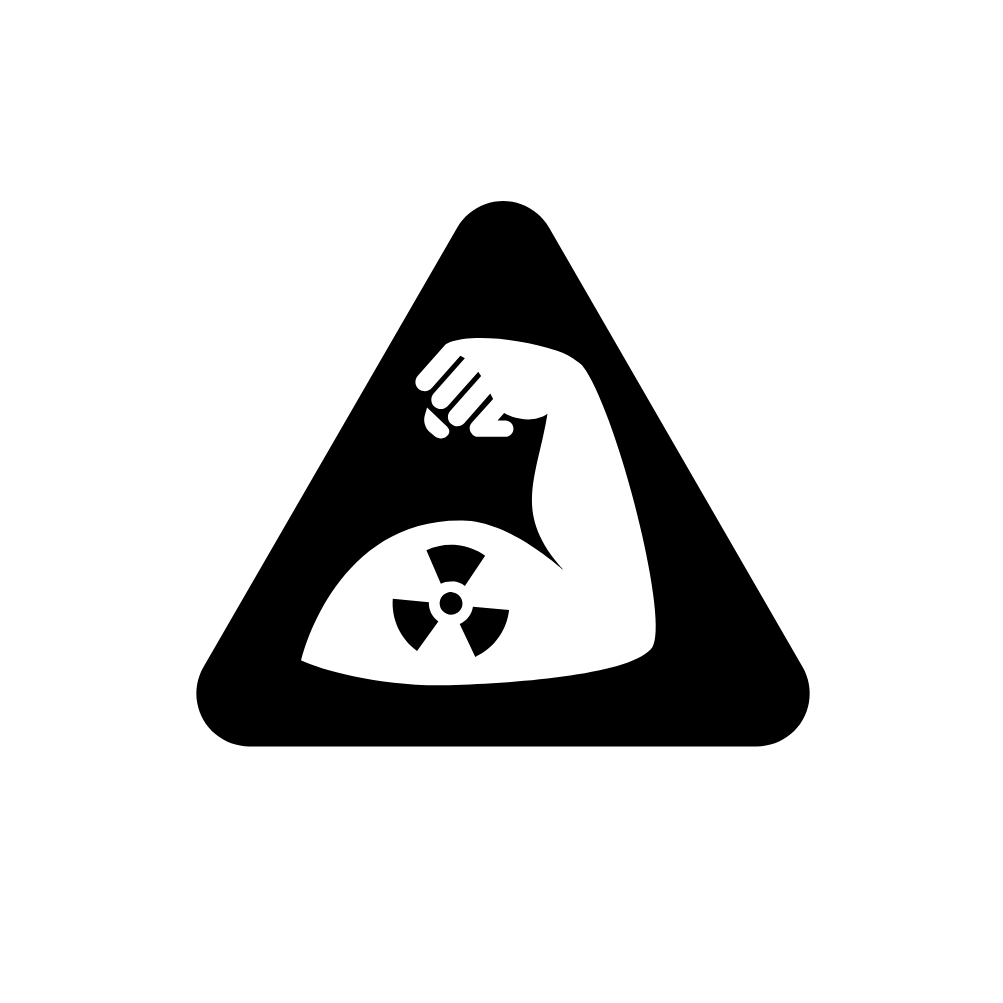 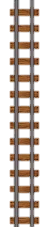 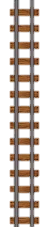 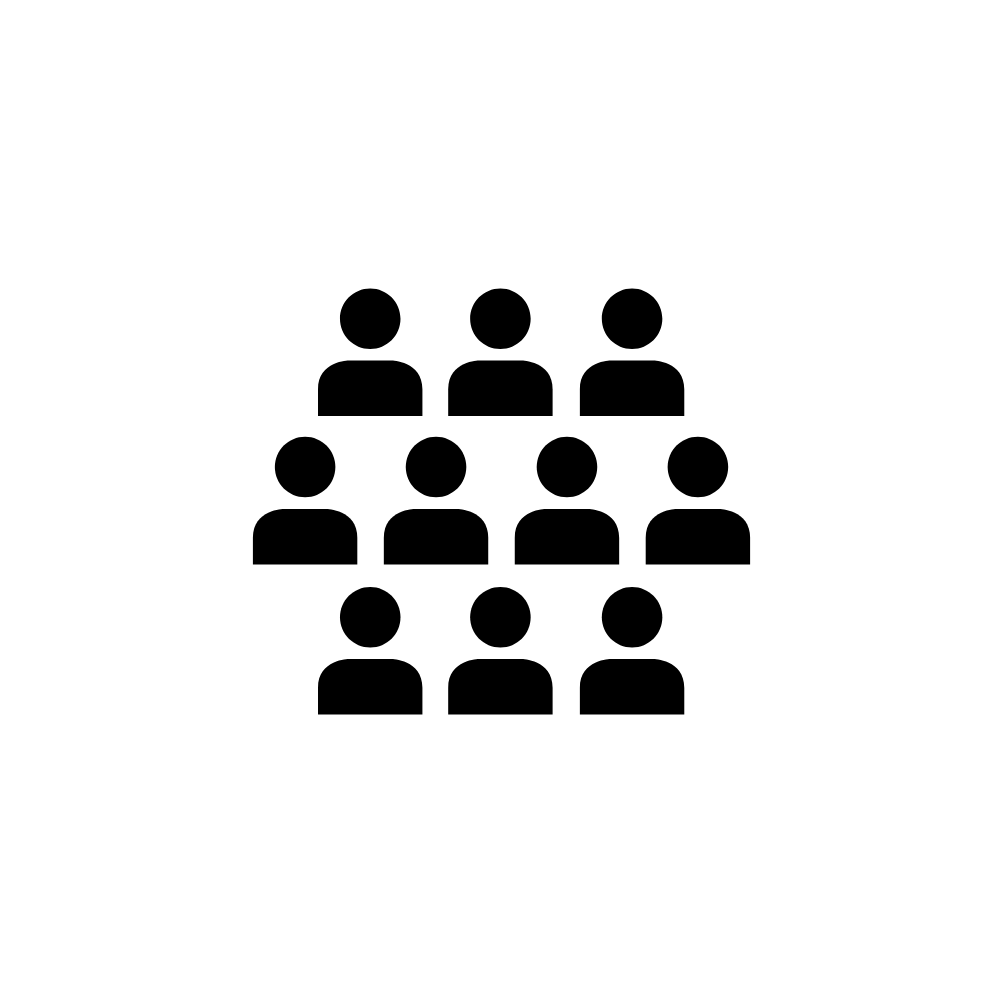 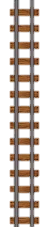 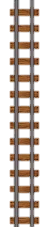 Viewpoint writing
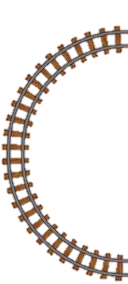 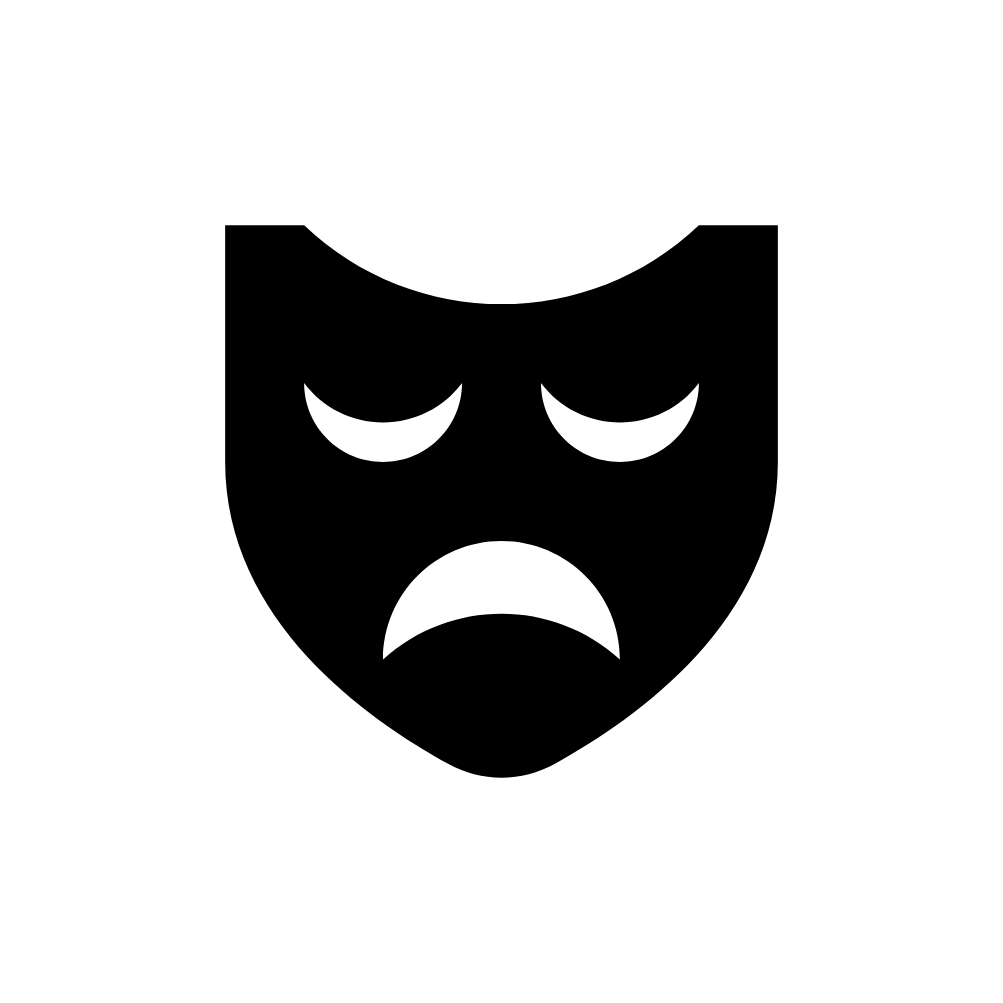 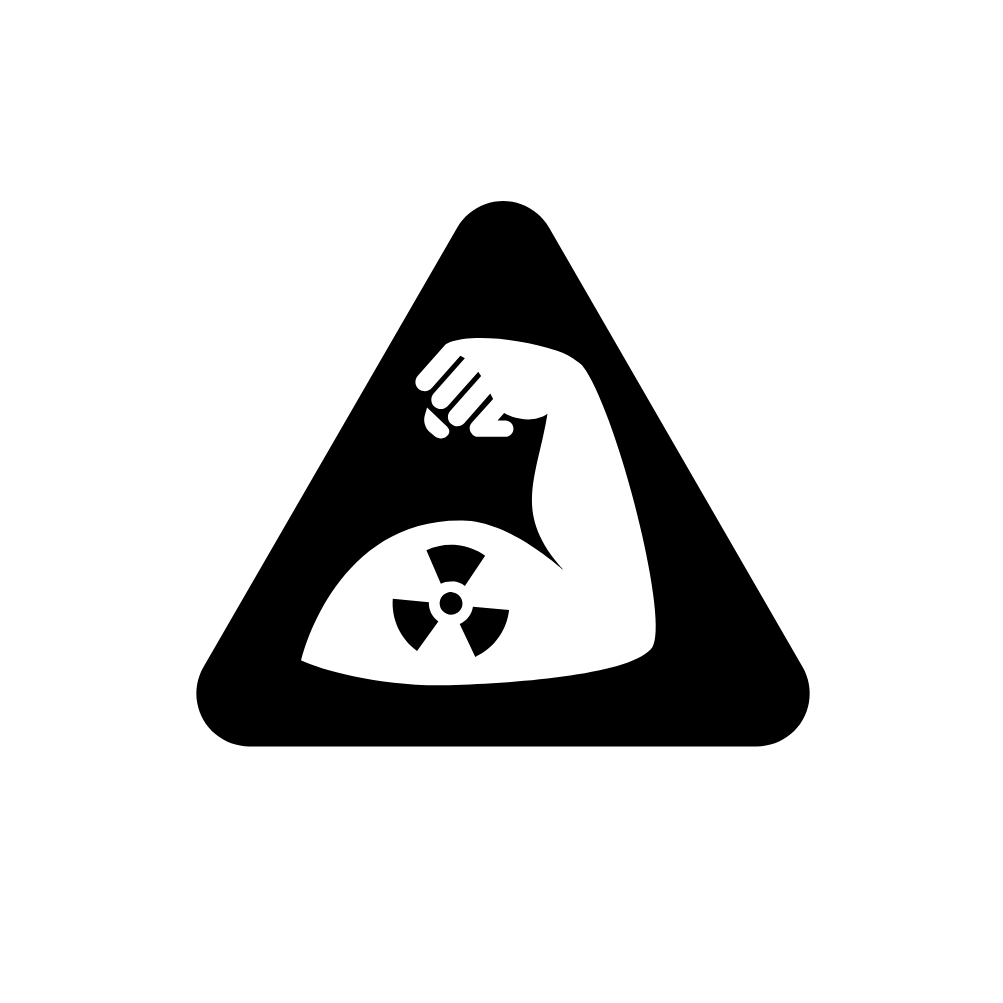 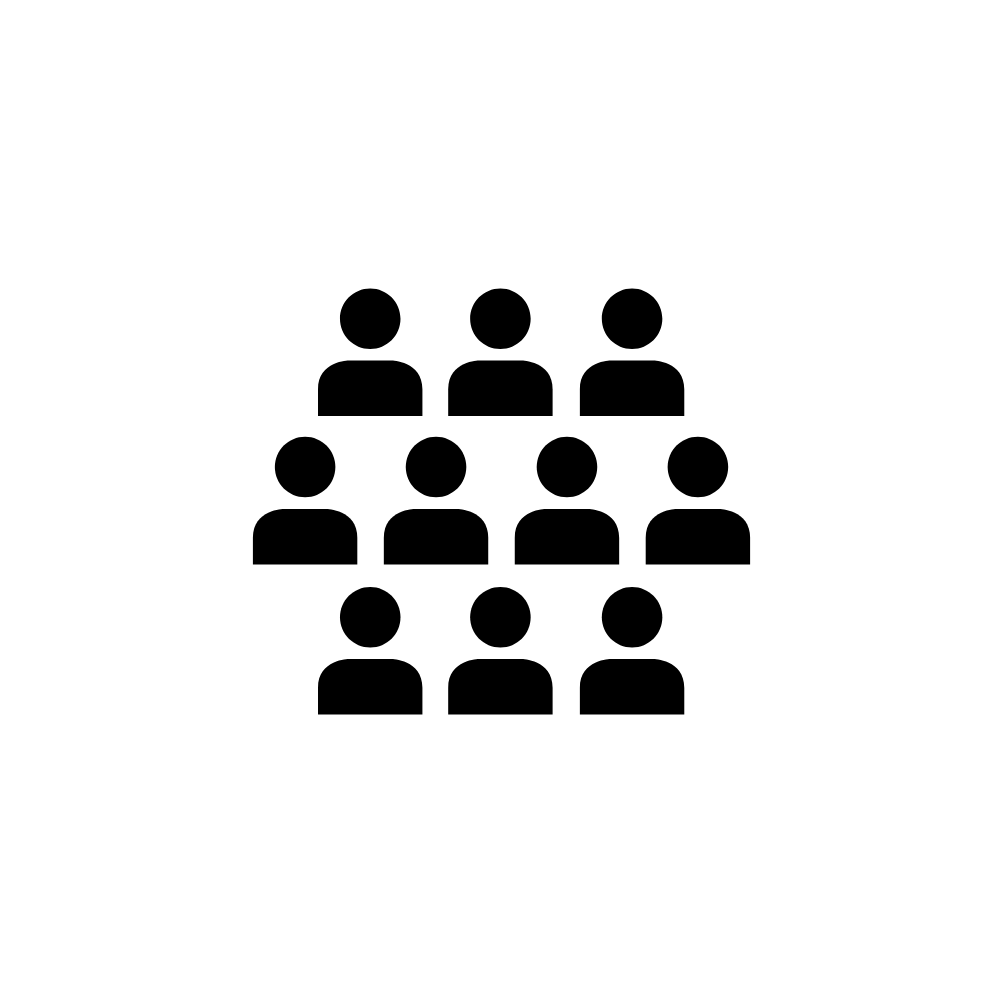 Russell:Blood Brothers
Poetry: Power and Conflict
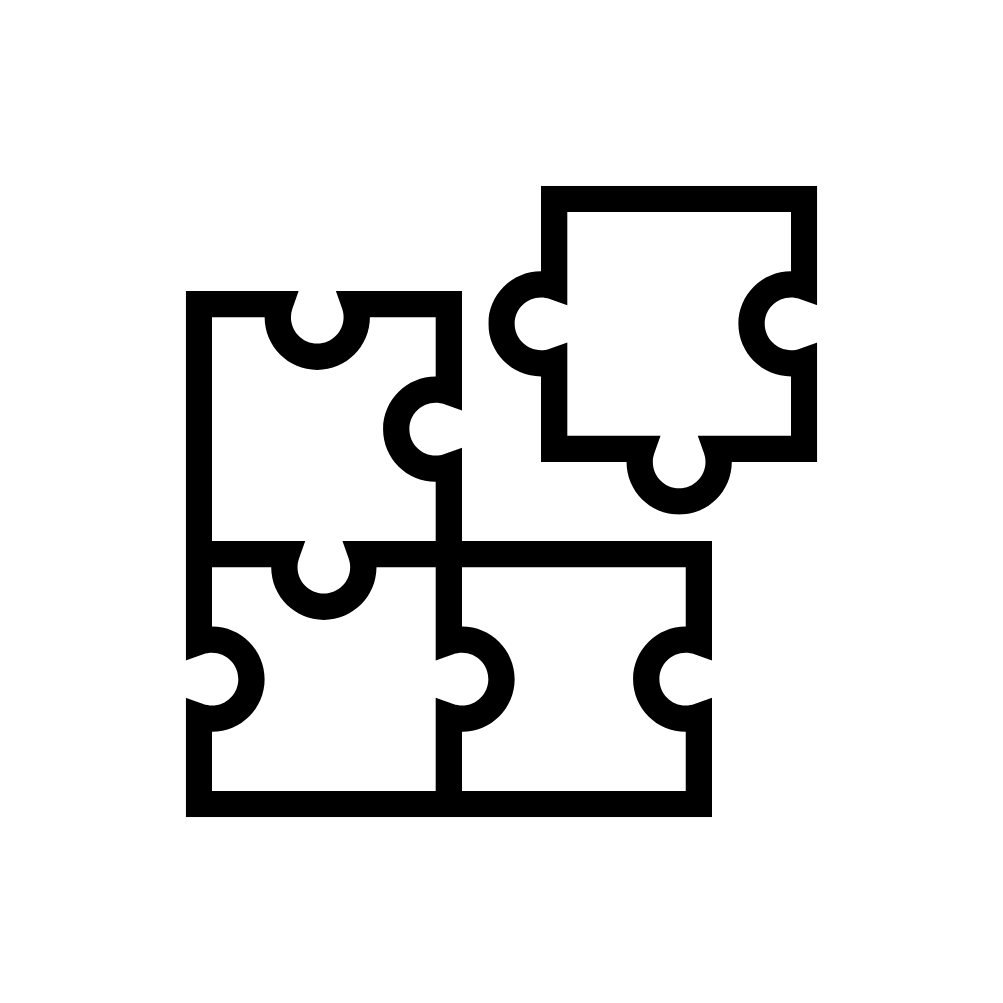 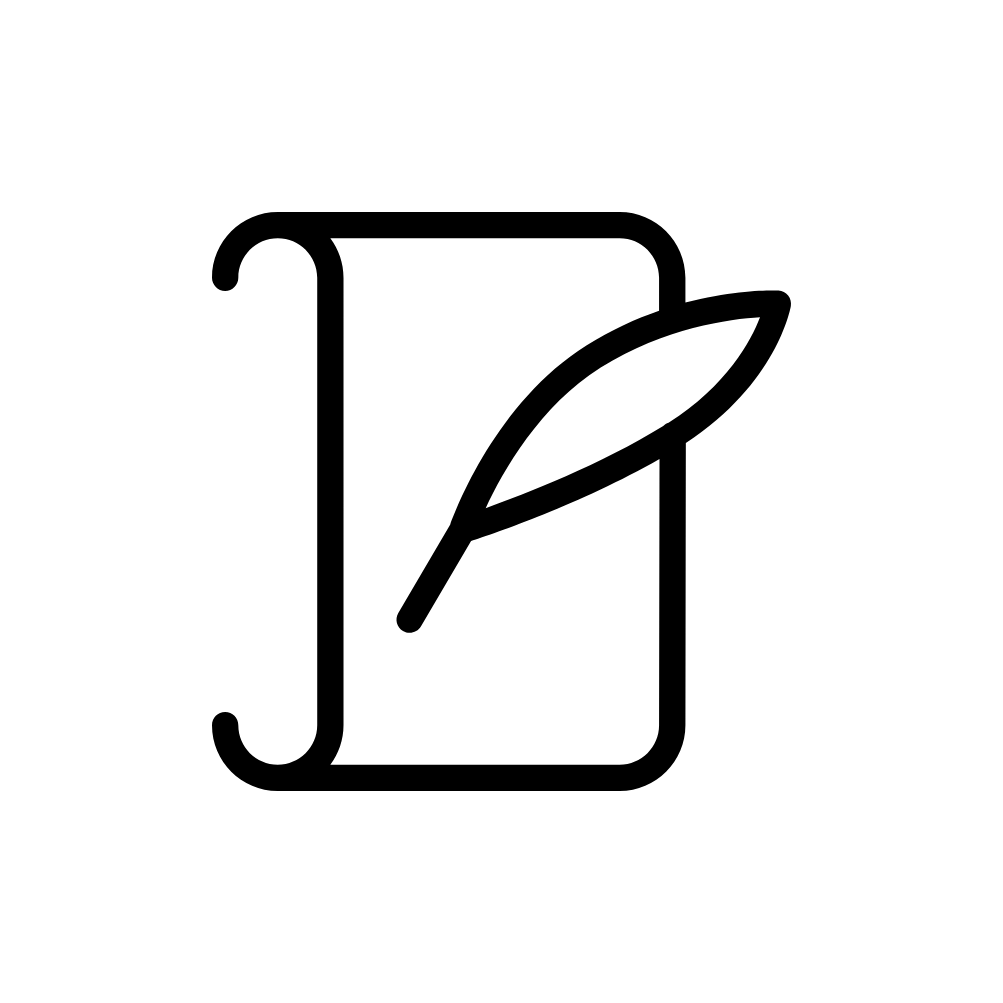 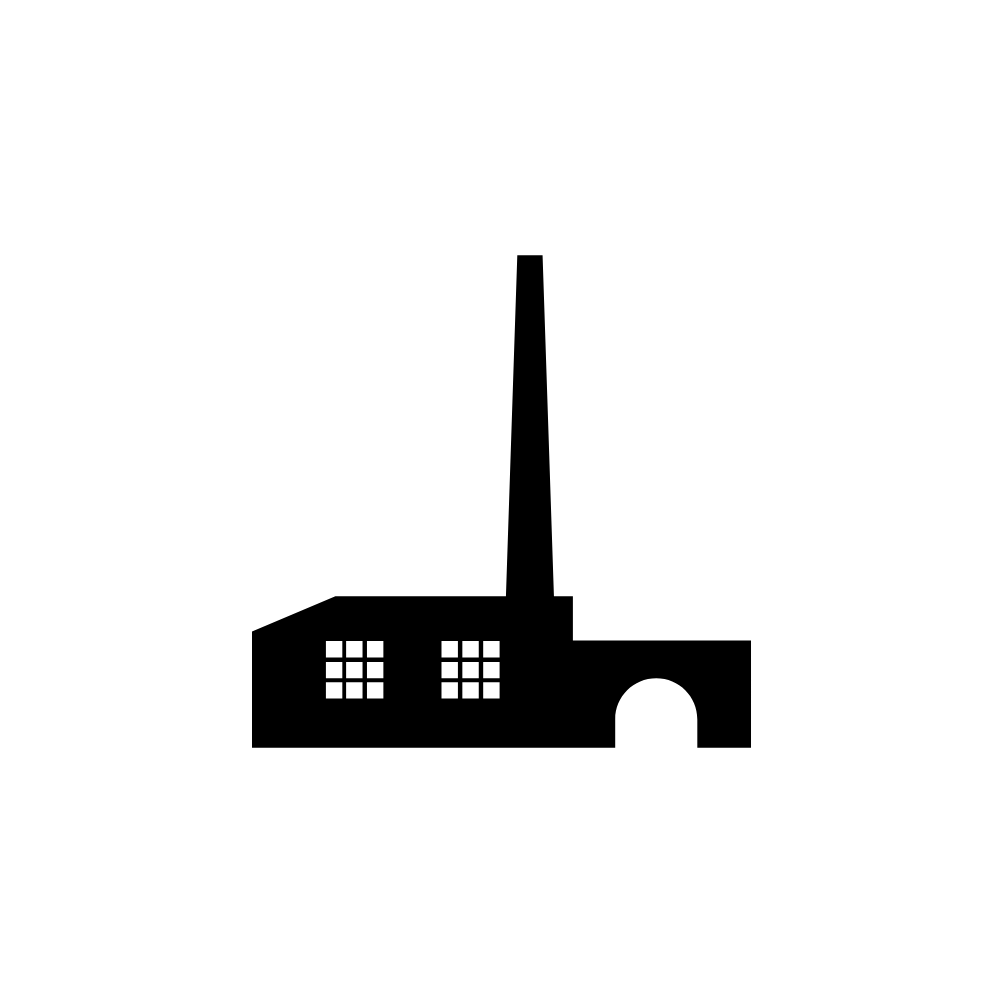 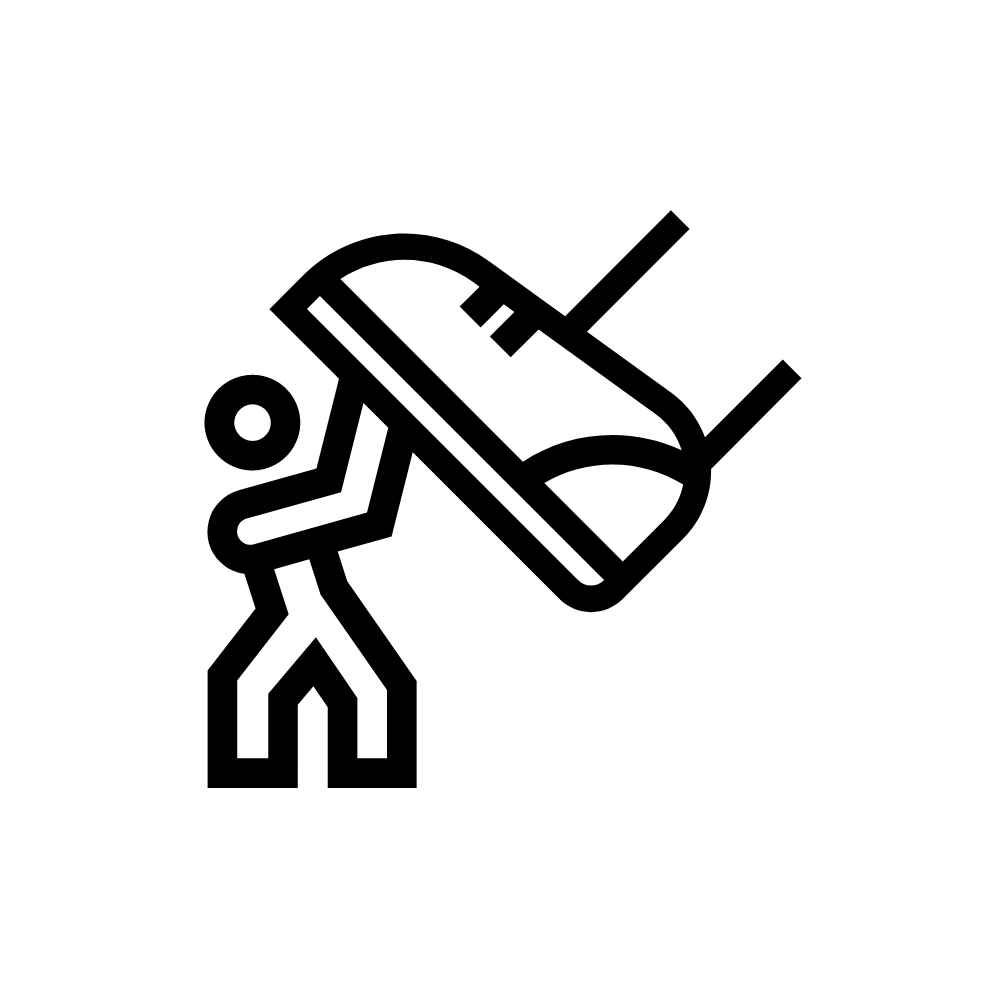 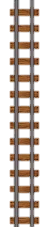 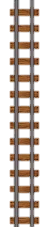 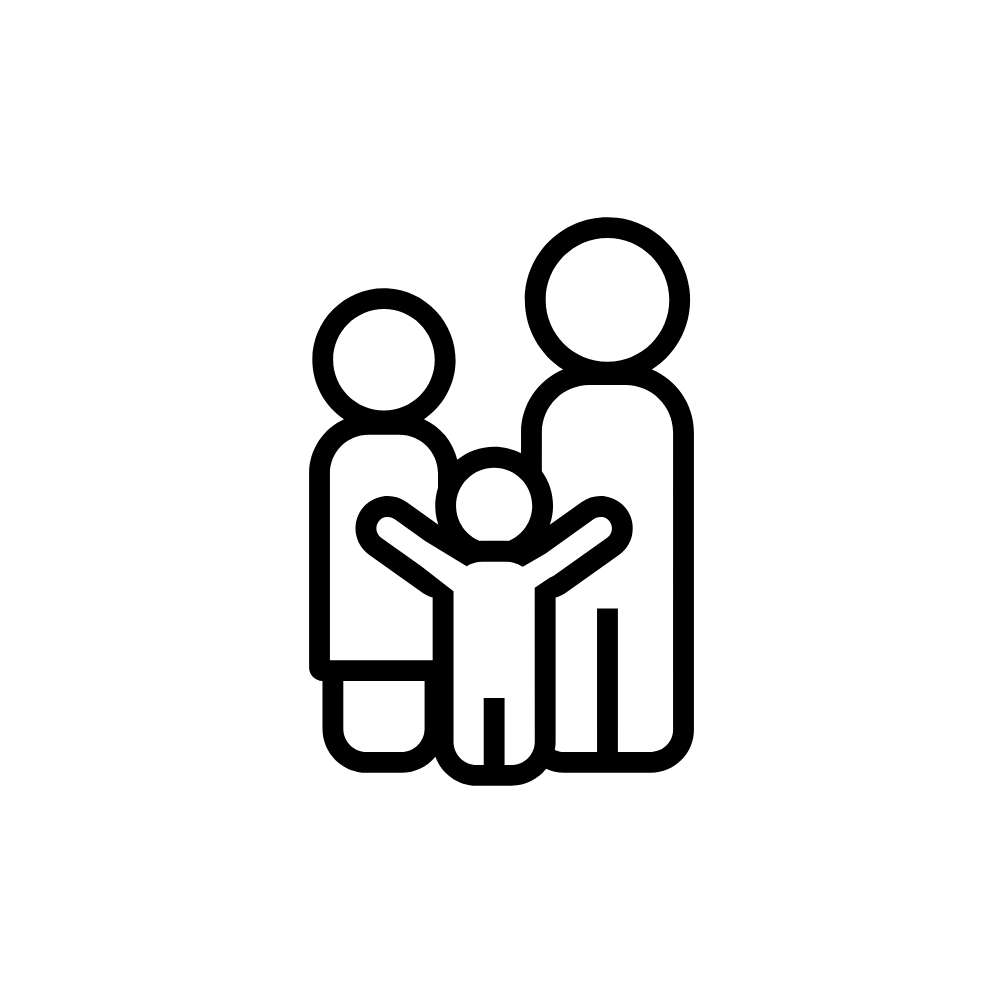 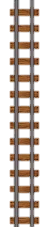 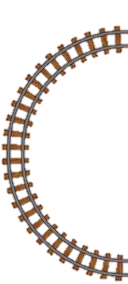 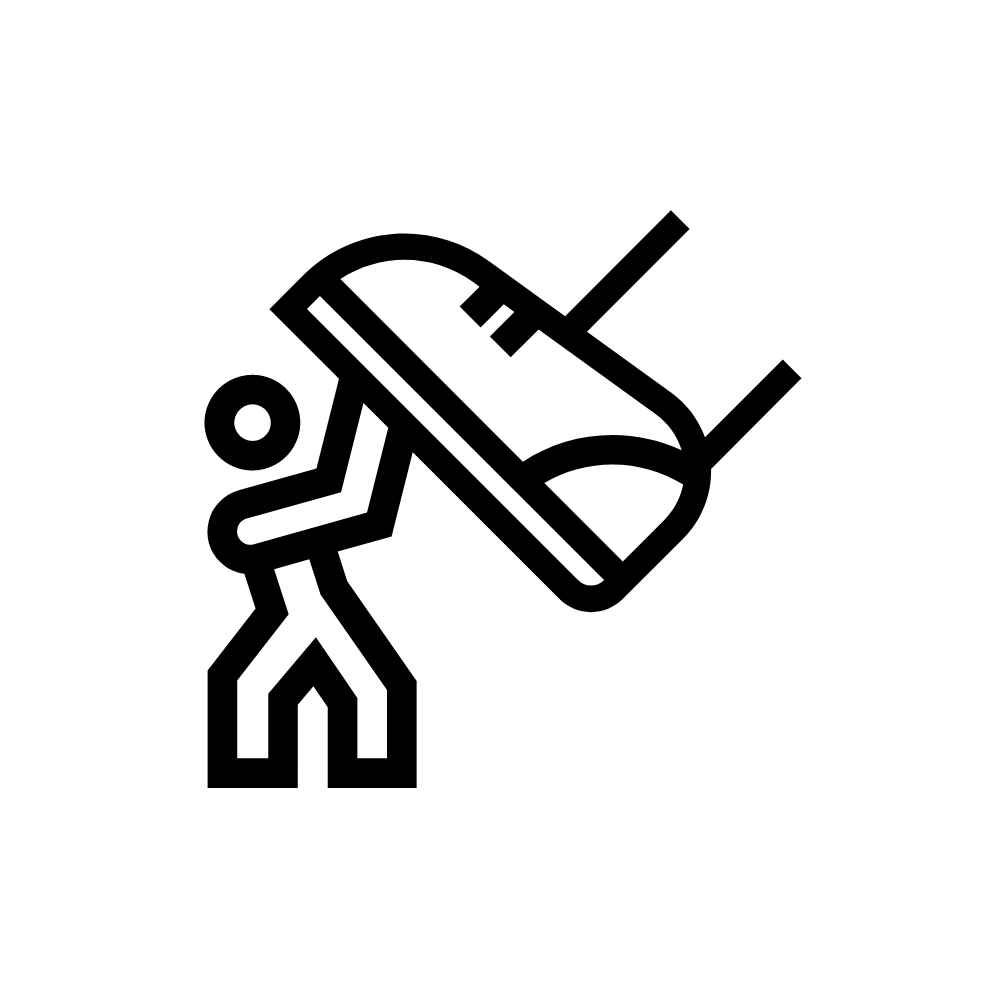 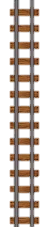 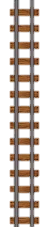 Creative writing
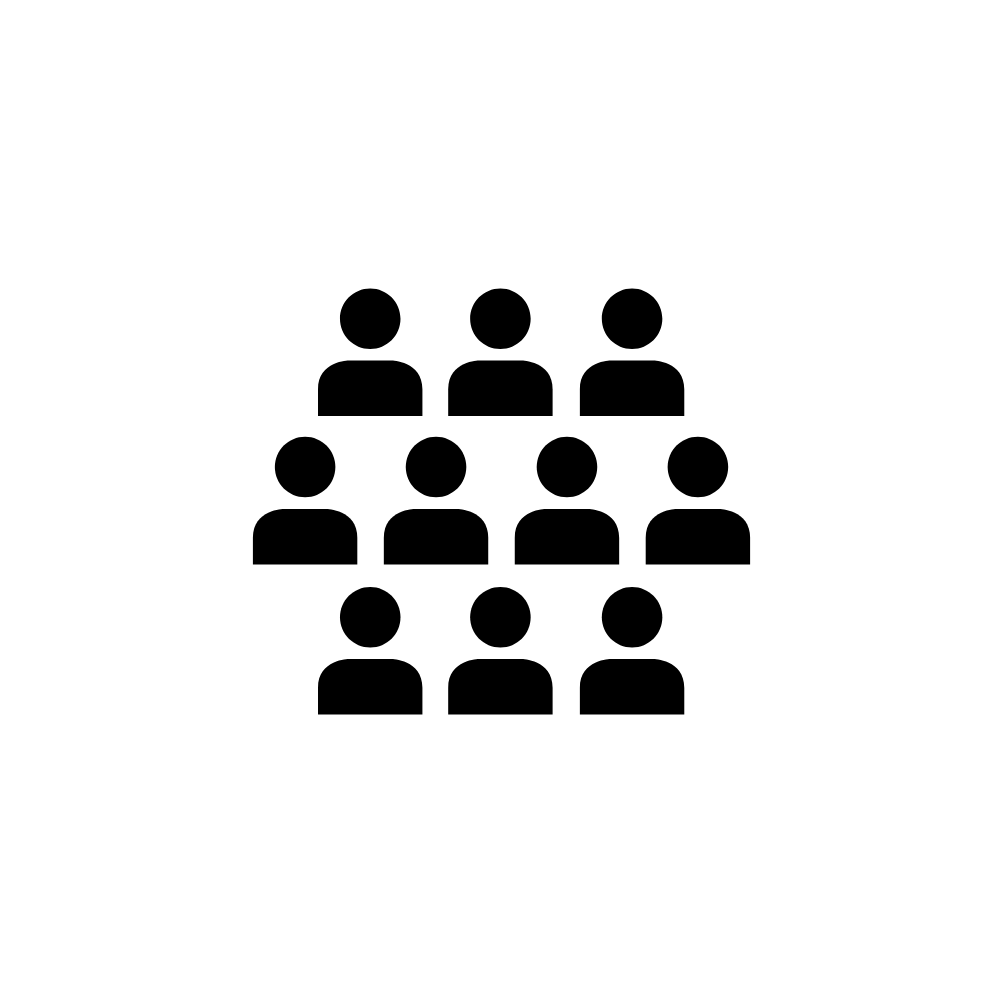 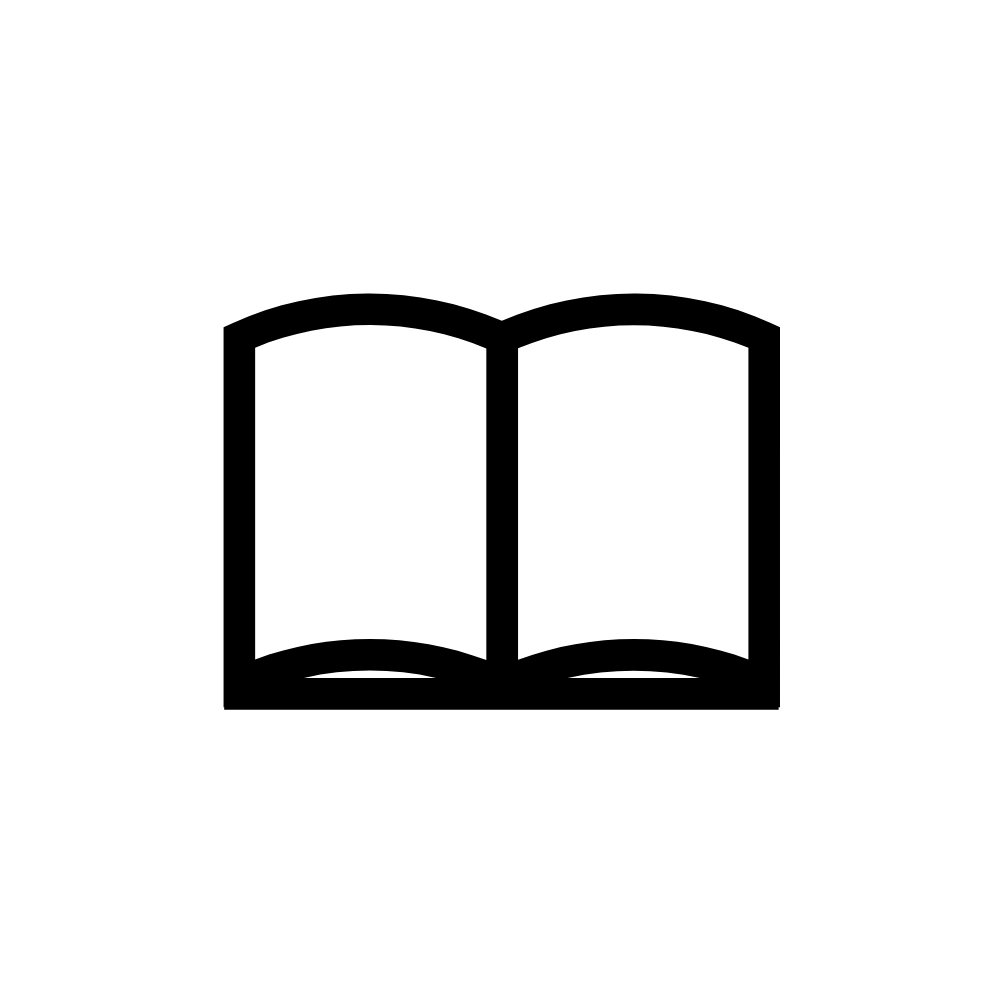 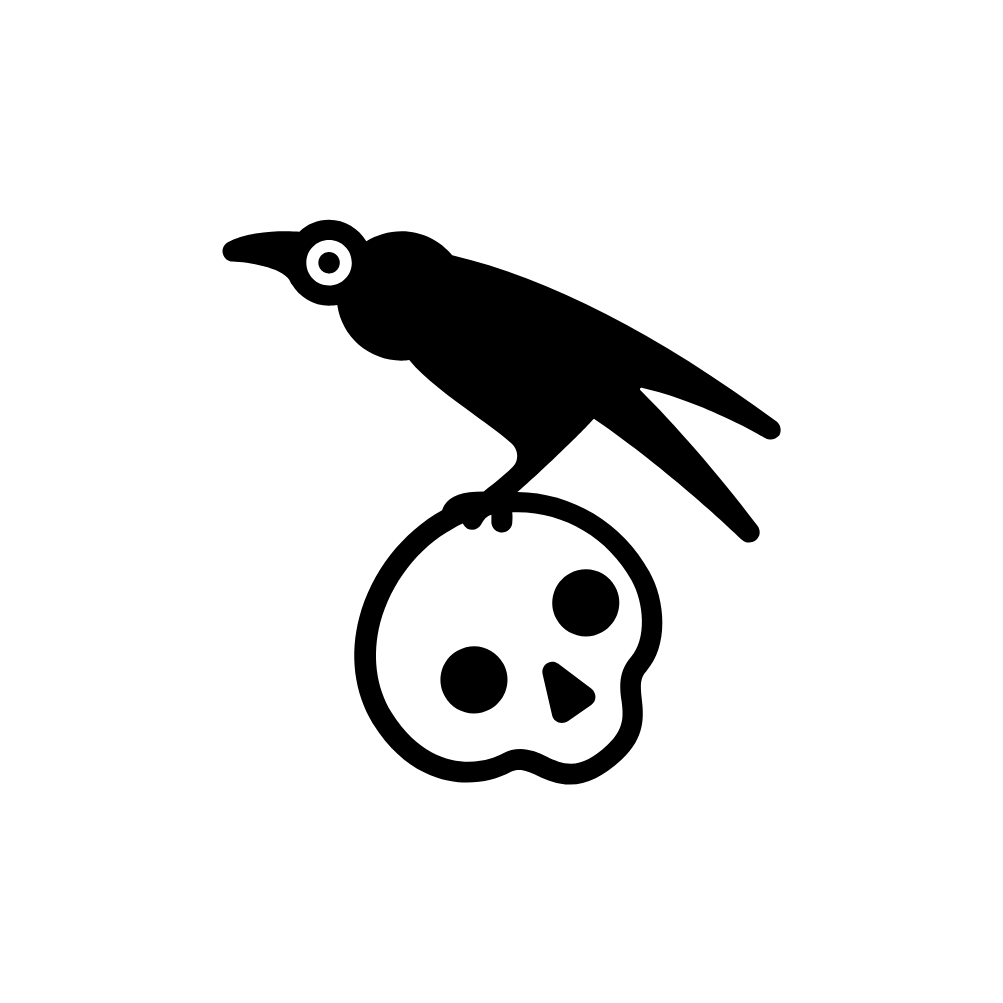 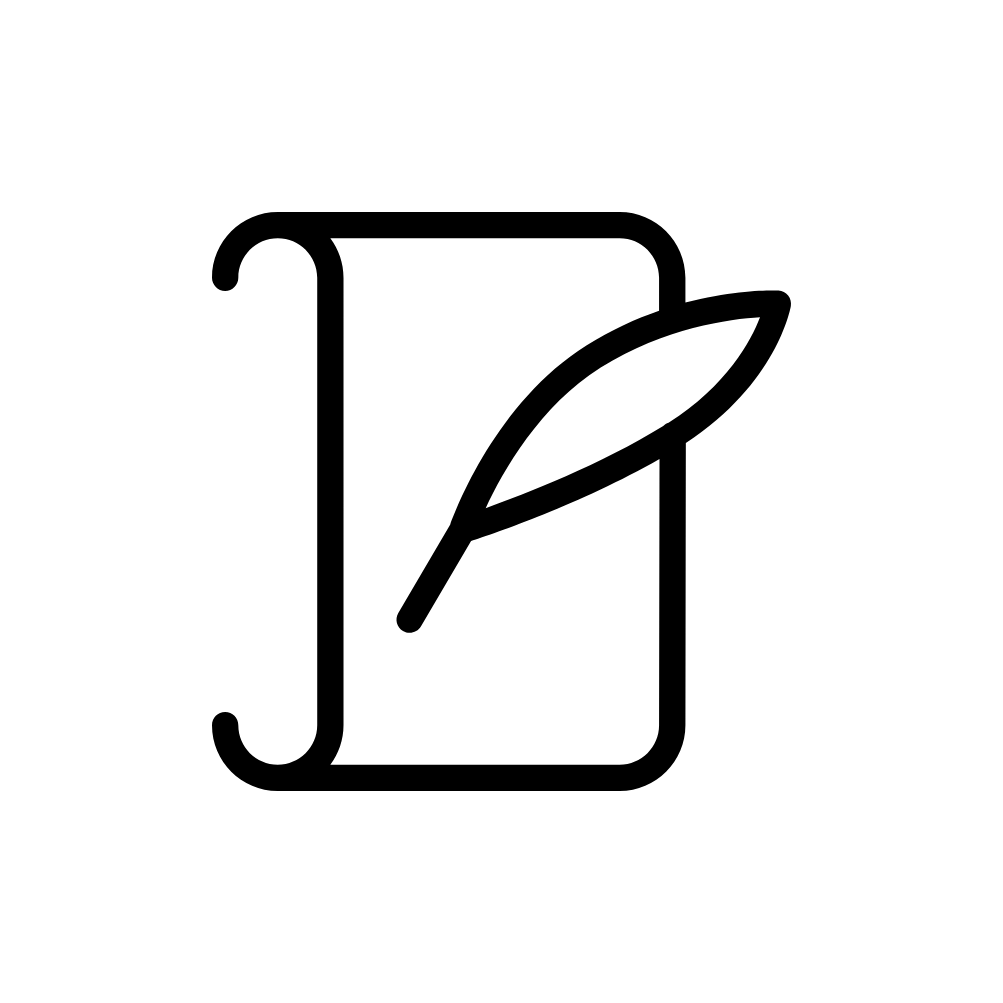 Dickens:  A Christmas Carol
Poetry: Identity and Institution
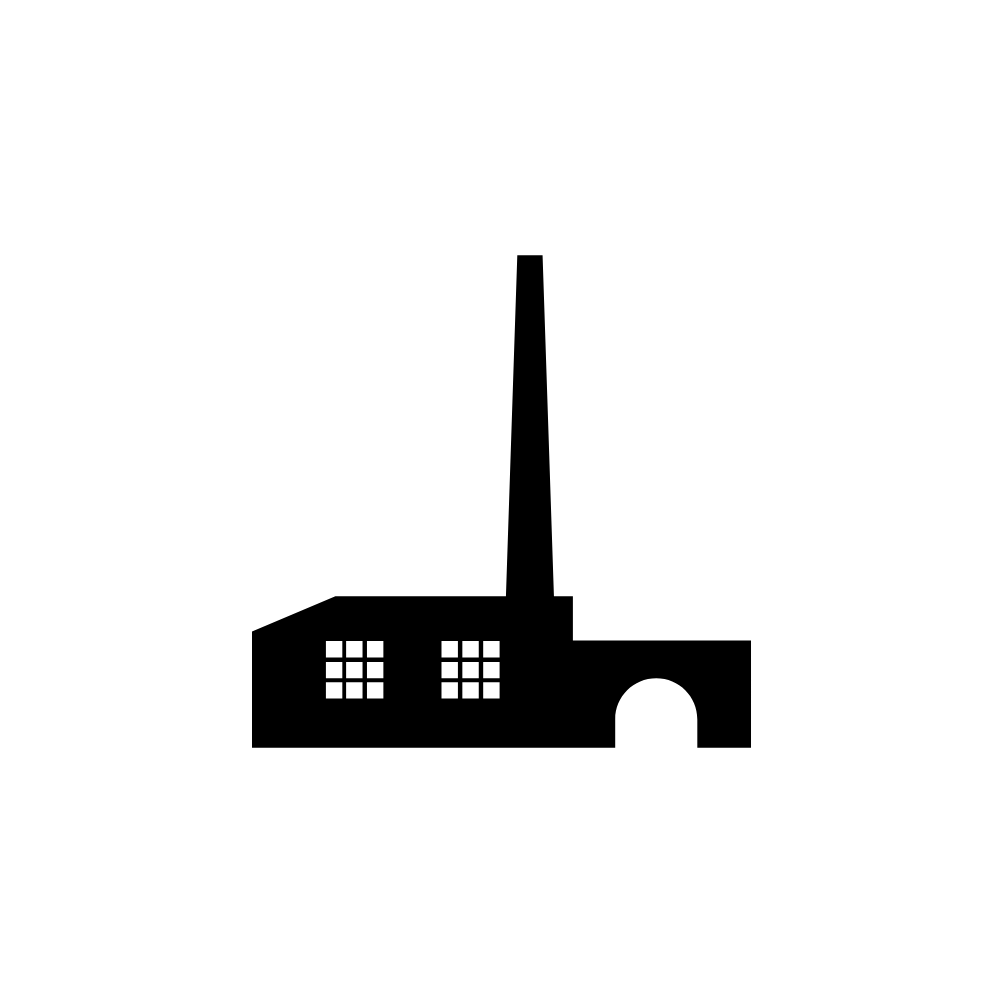 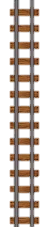 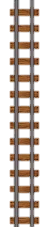 Rhetoric: speechwriting
Narrative writing
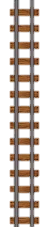 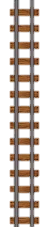 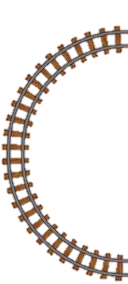 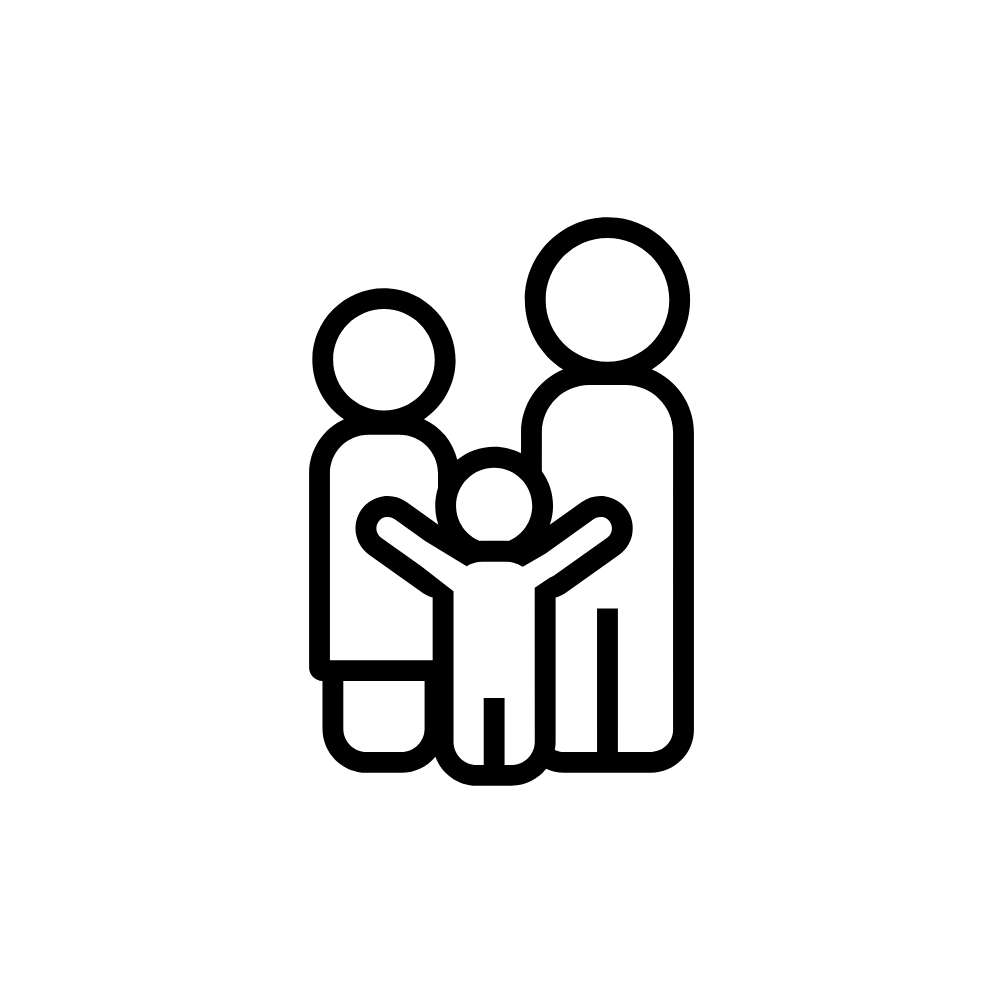 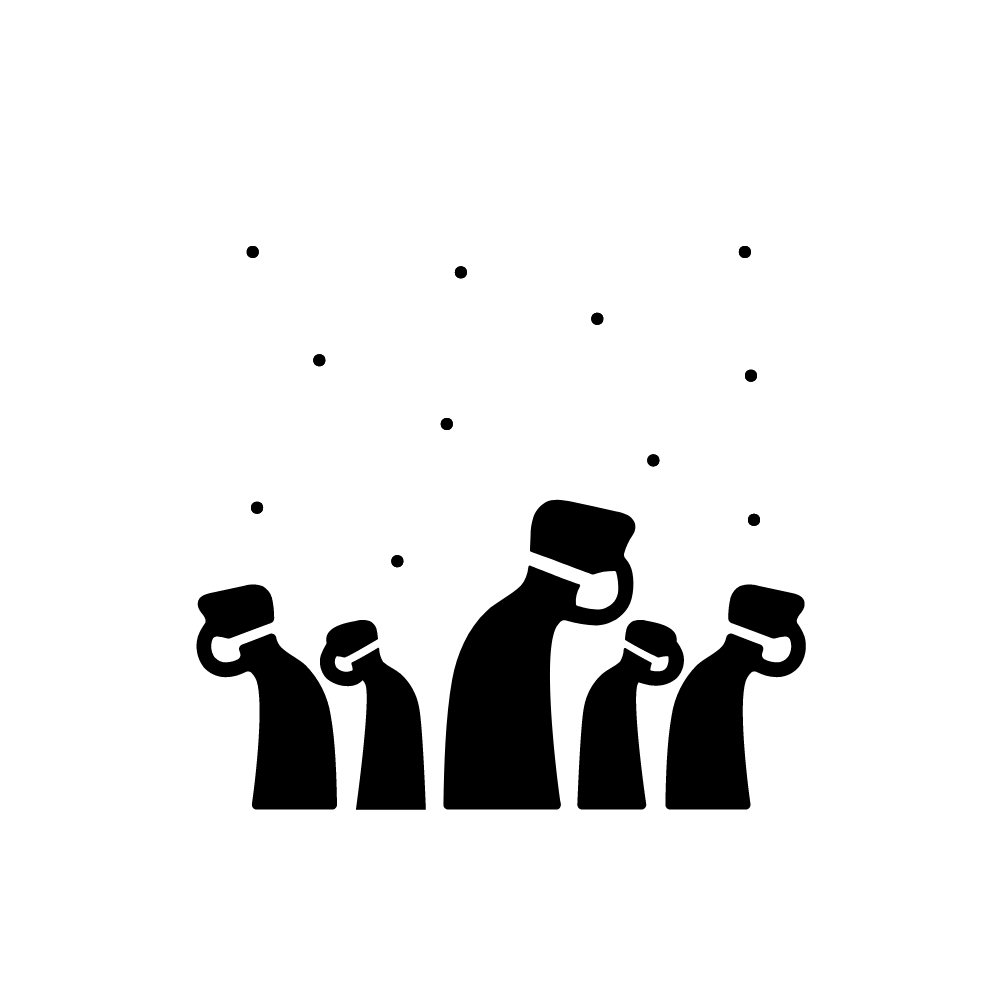 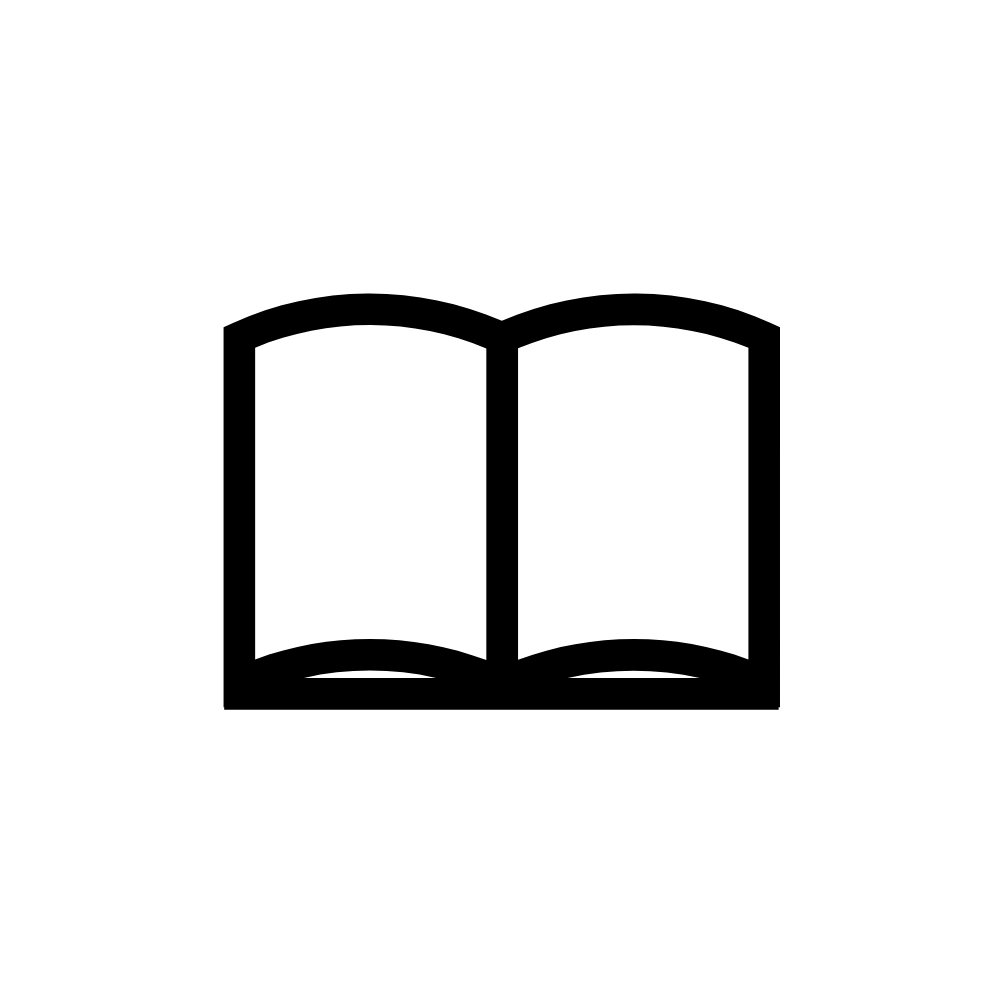 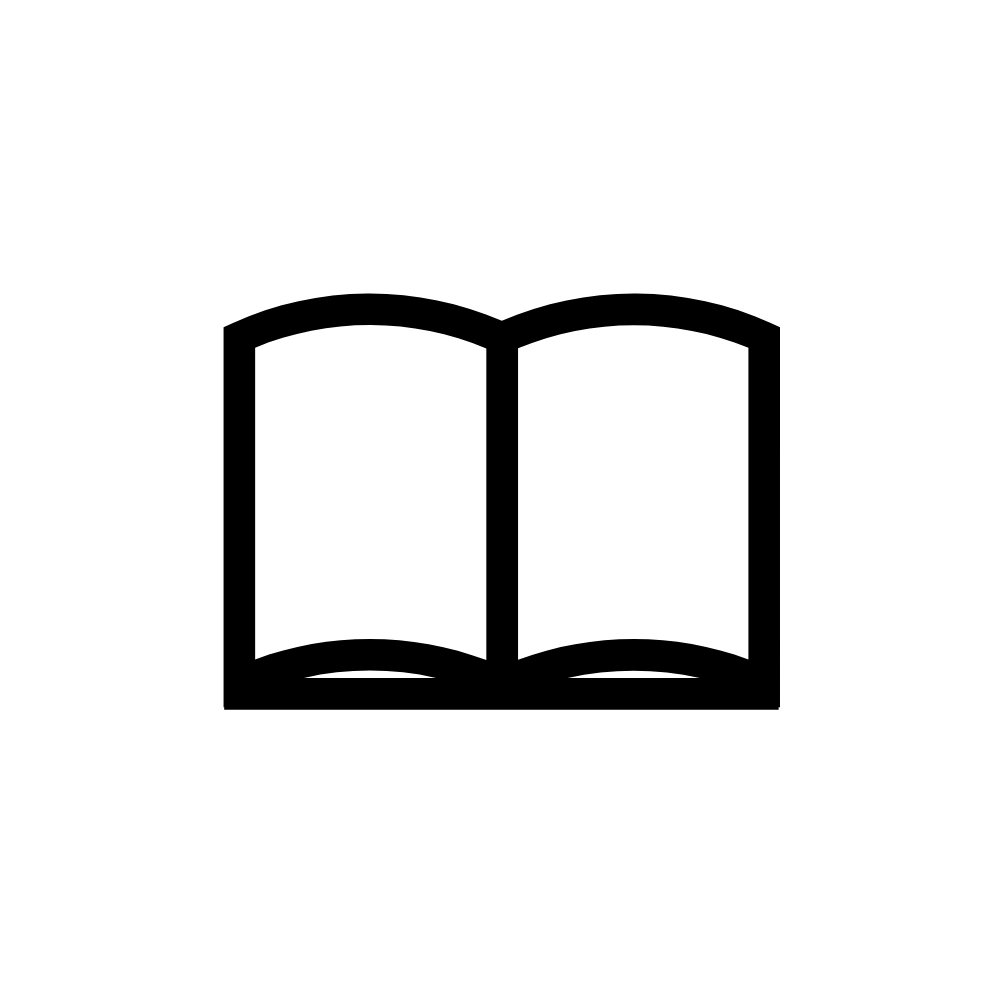 Brontë: Jane Eyre
Shakespeare: Julius Caesar
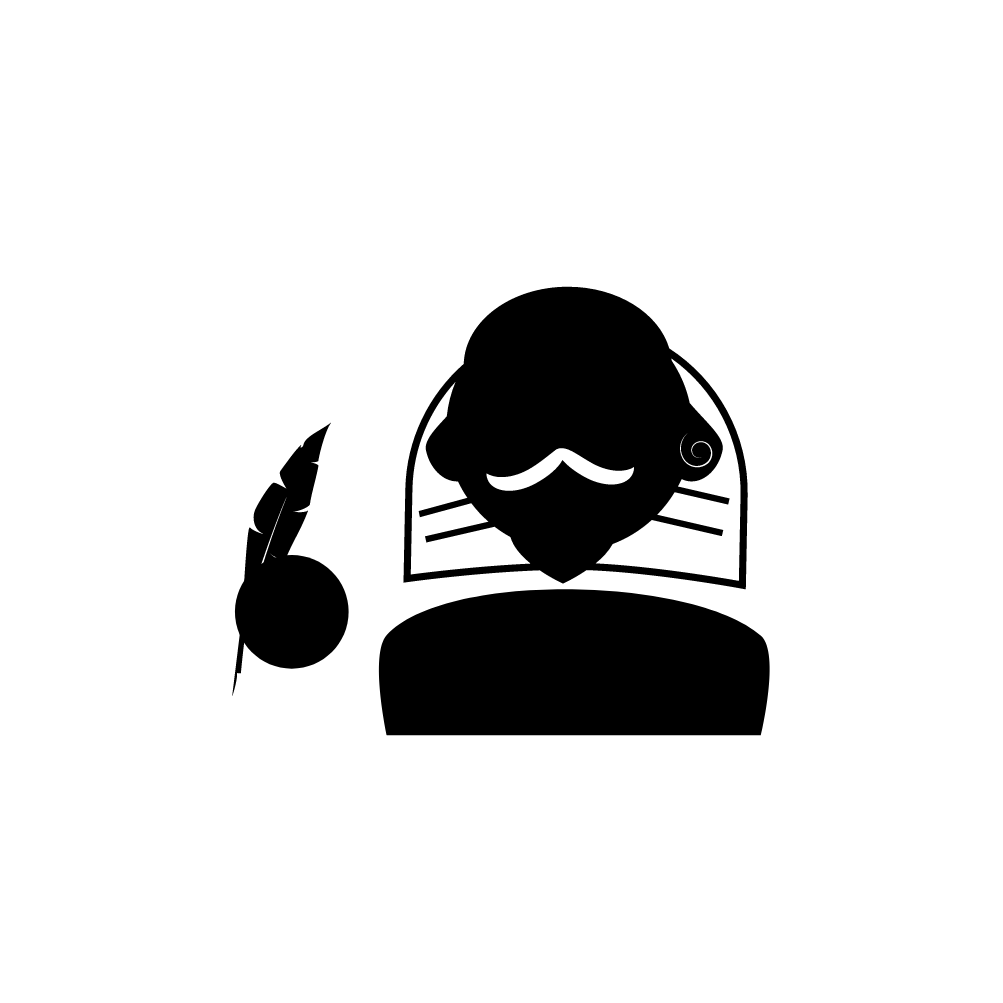 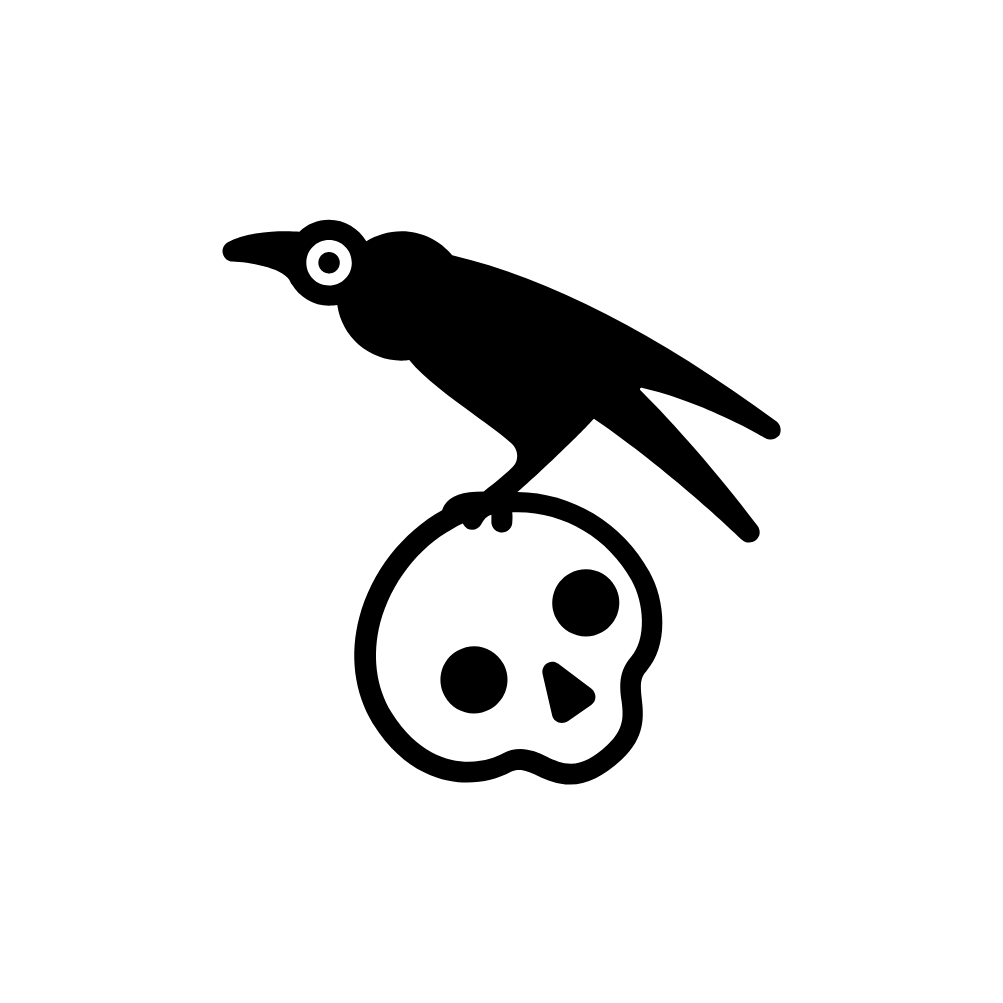 Orwell: Animal
Farm
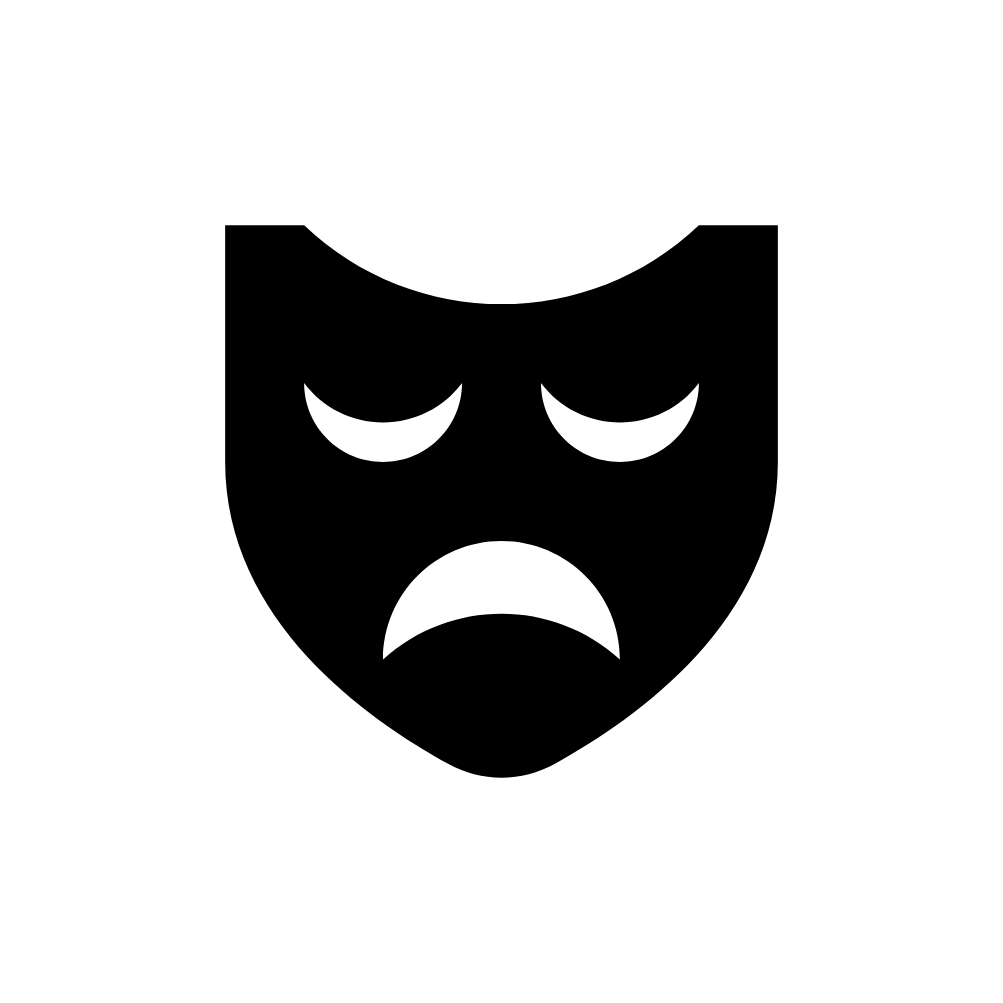 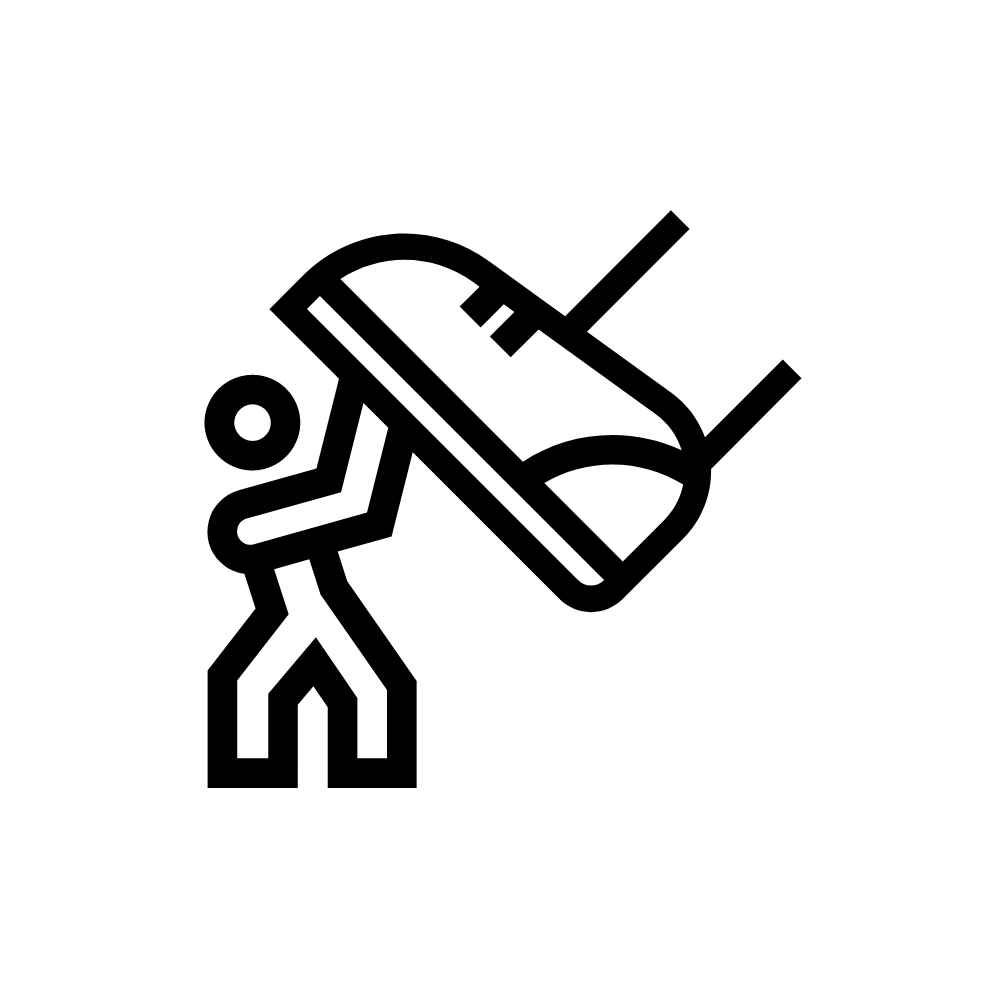 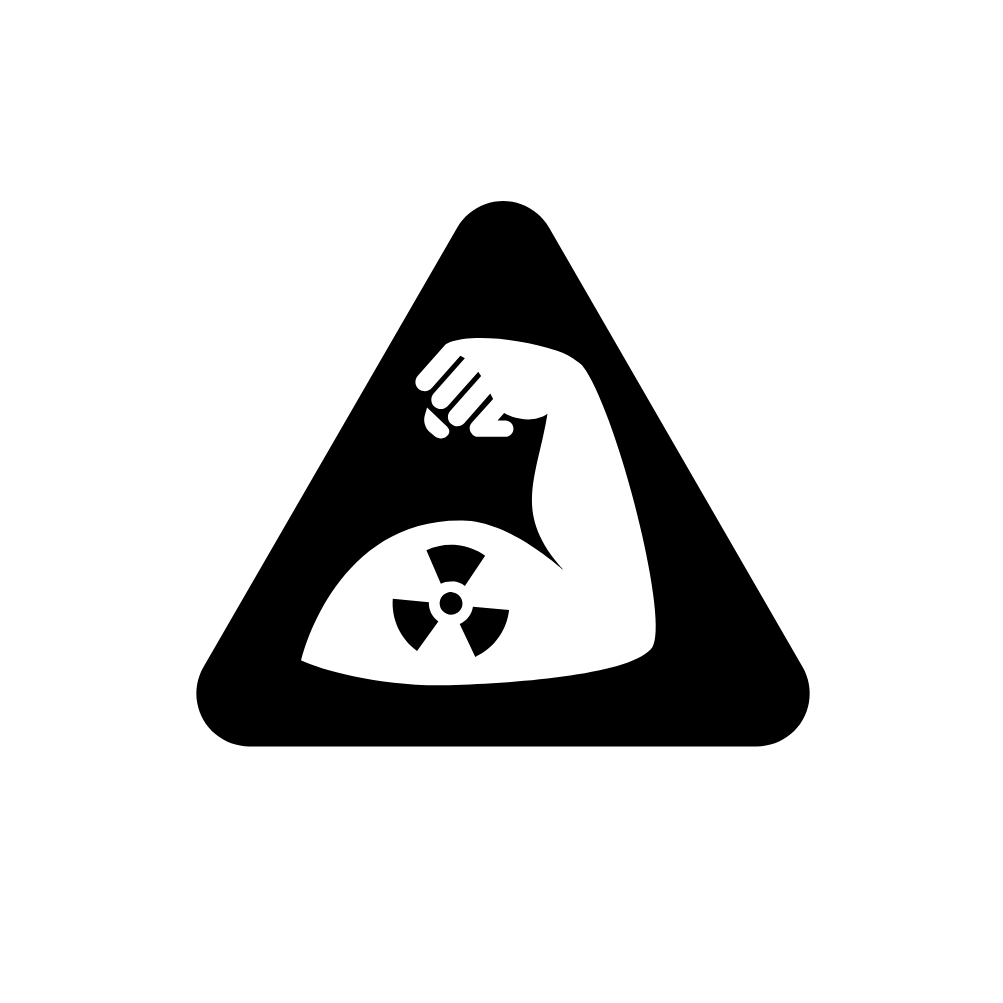 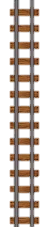 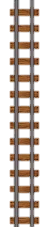 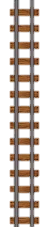 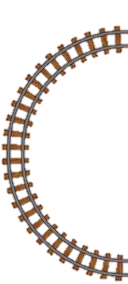 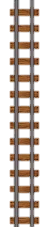 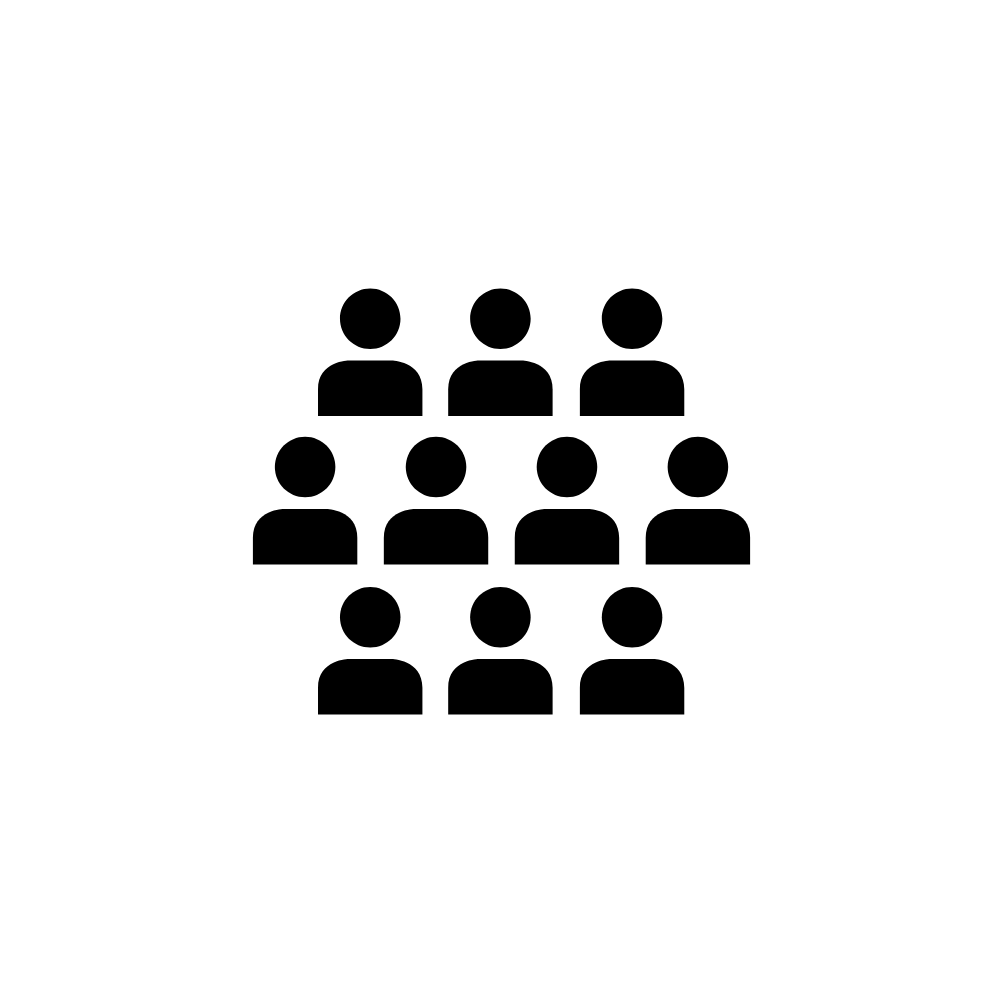 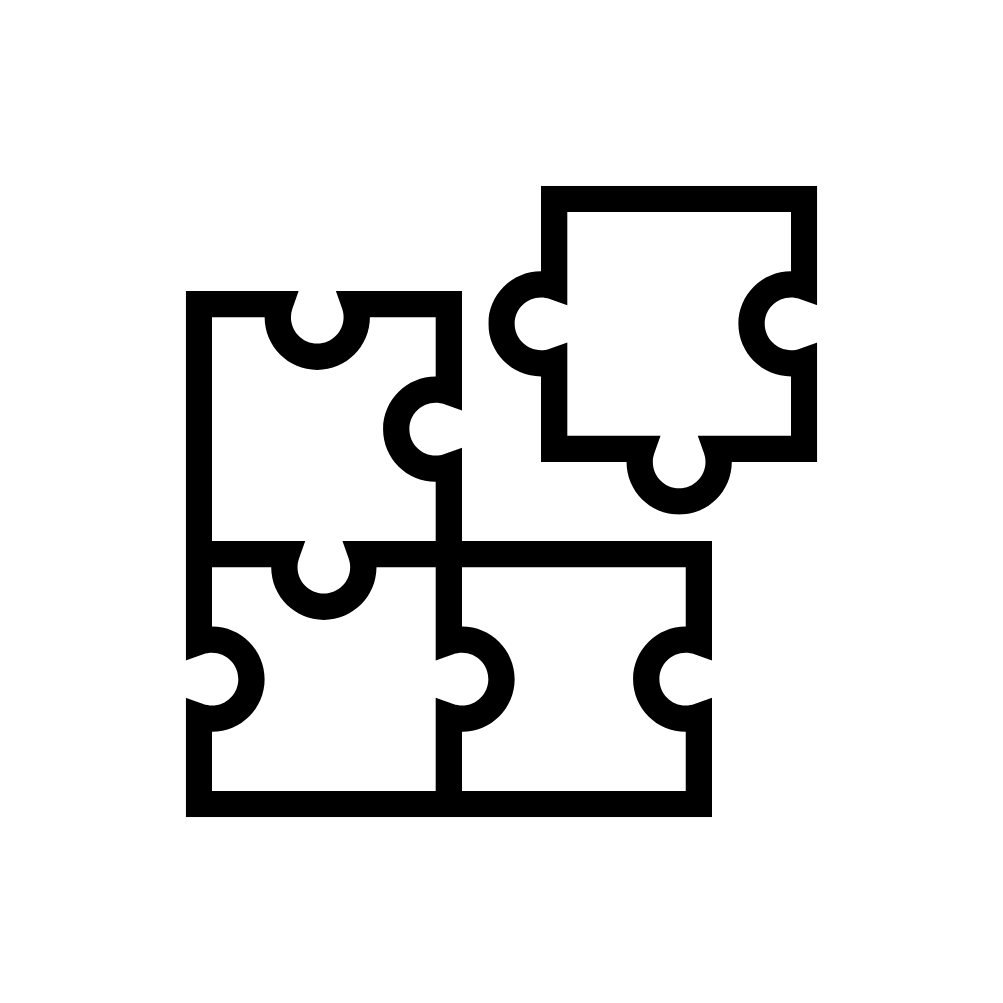 Persuasion: leaflet writing
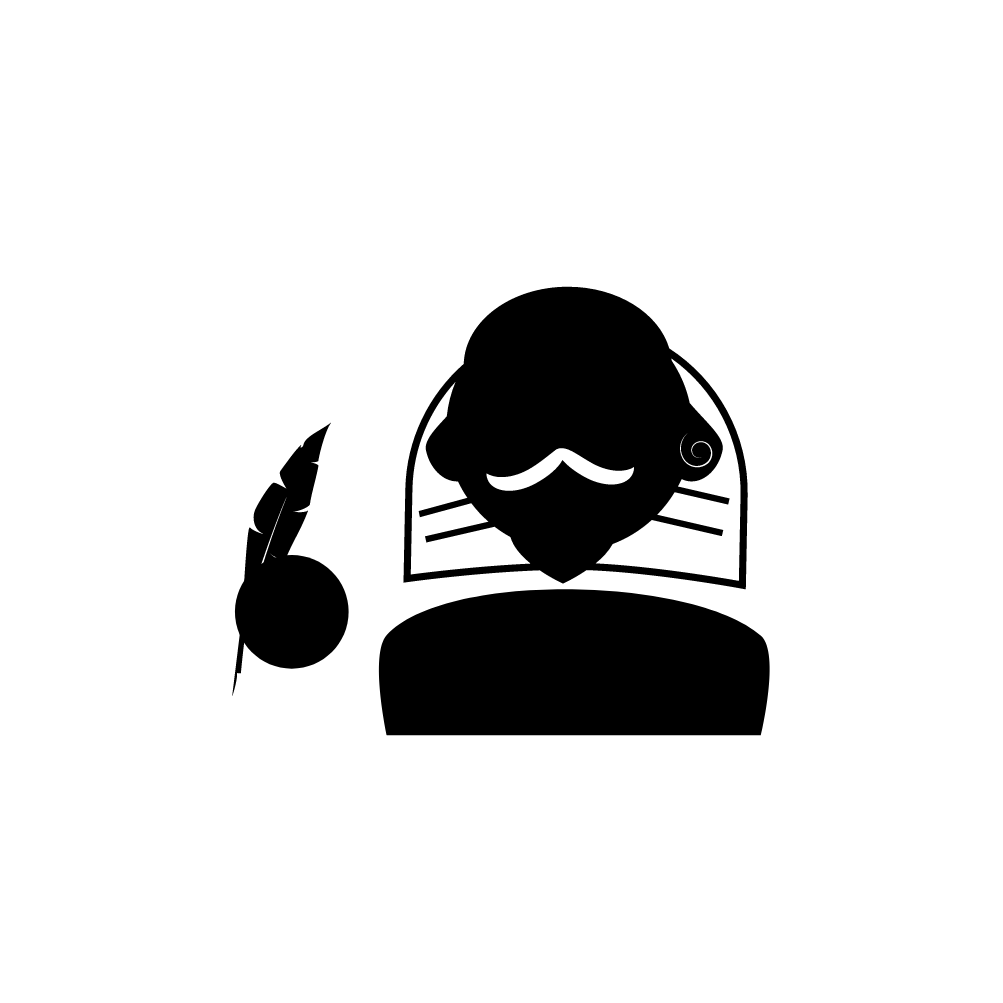 Shakespeare: The Tempest
Conan Doyle: The Adventures of Sherlock Holmes
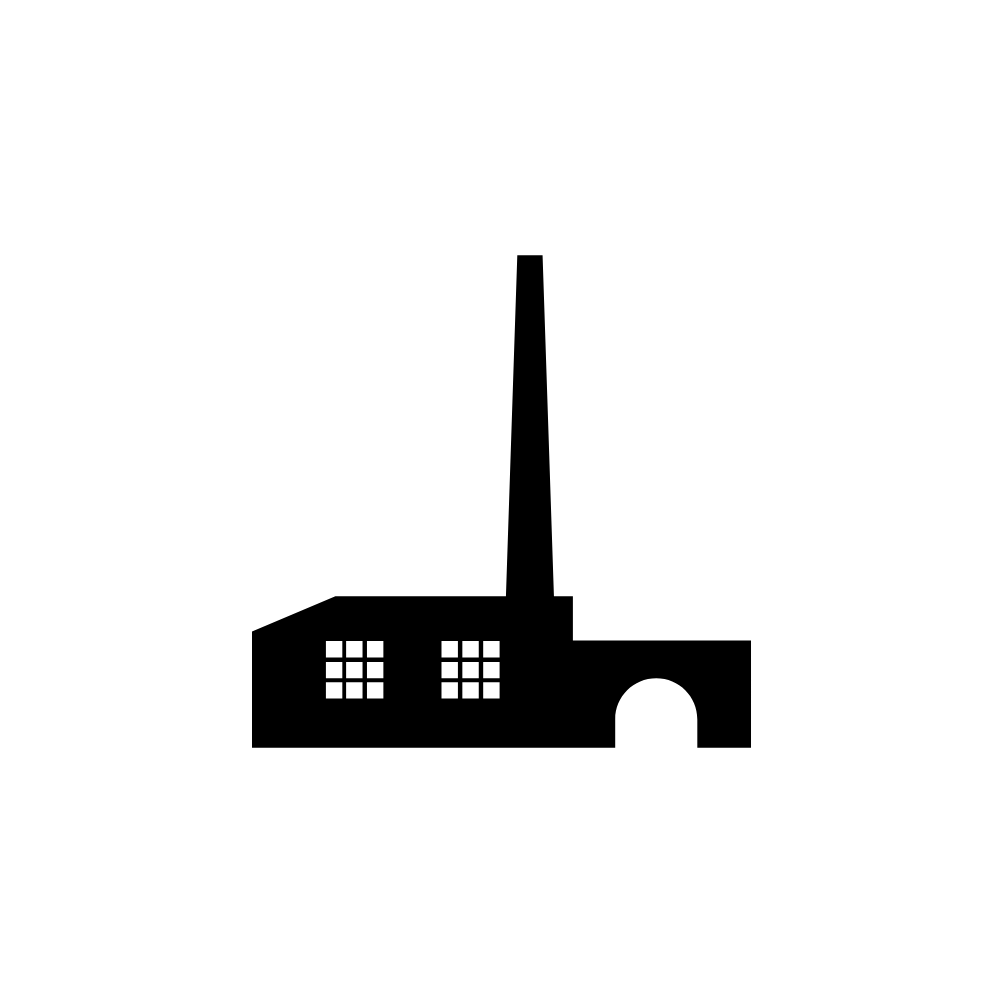 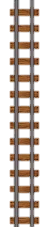 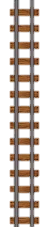 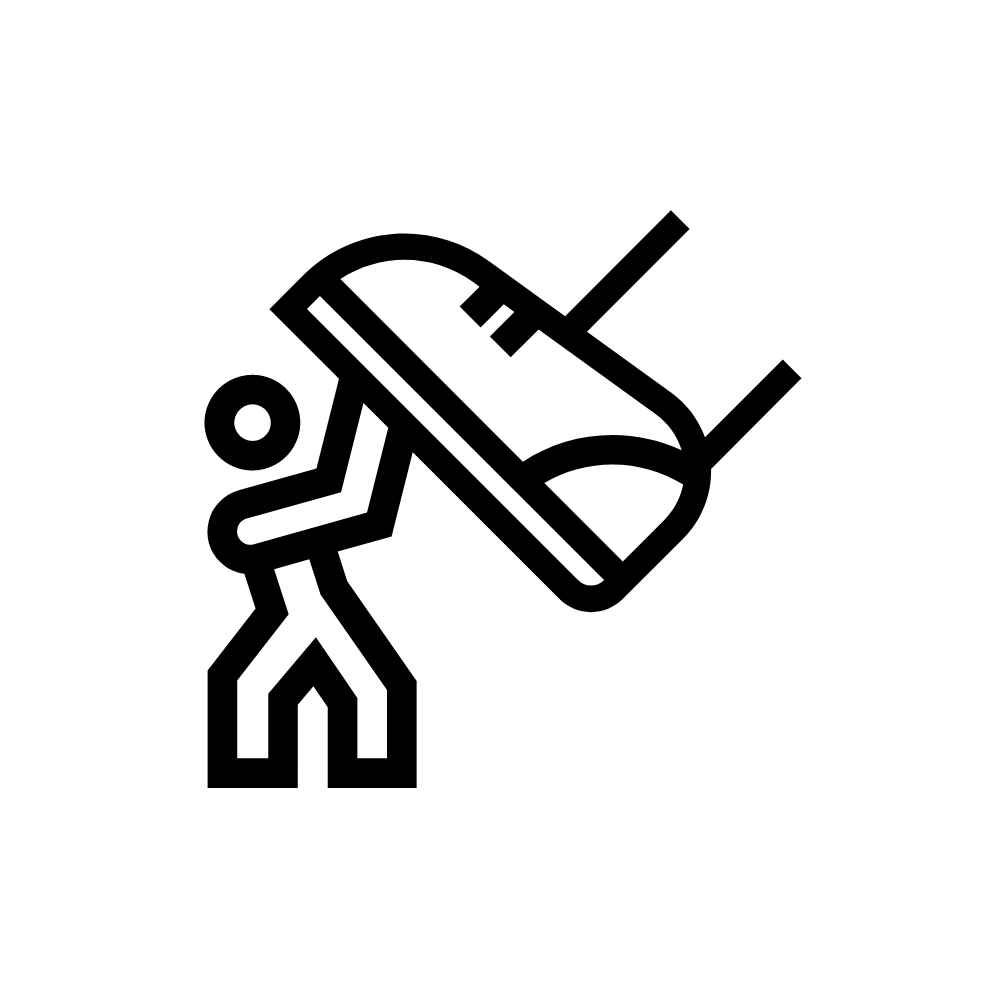 Transactional writing
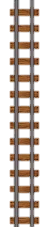 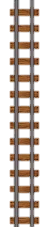 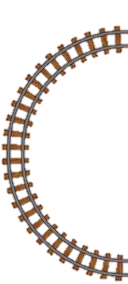 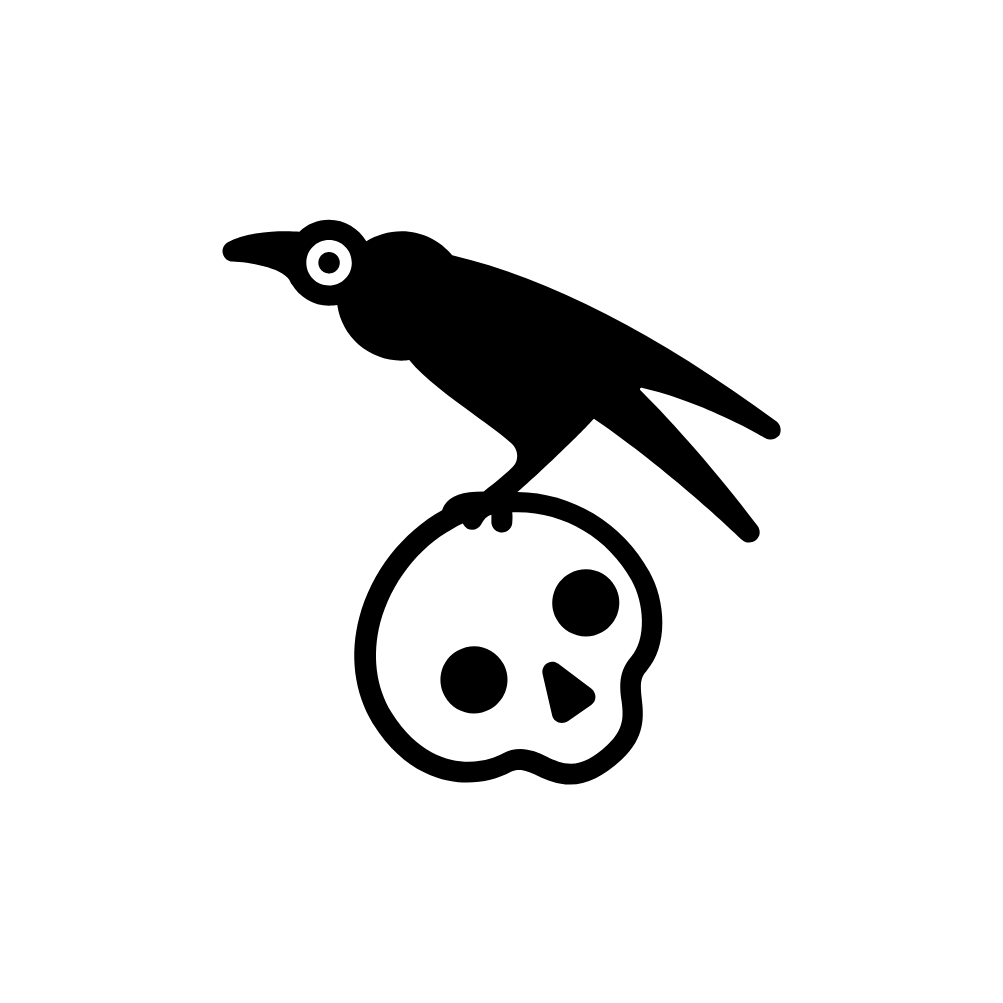 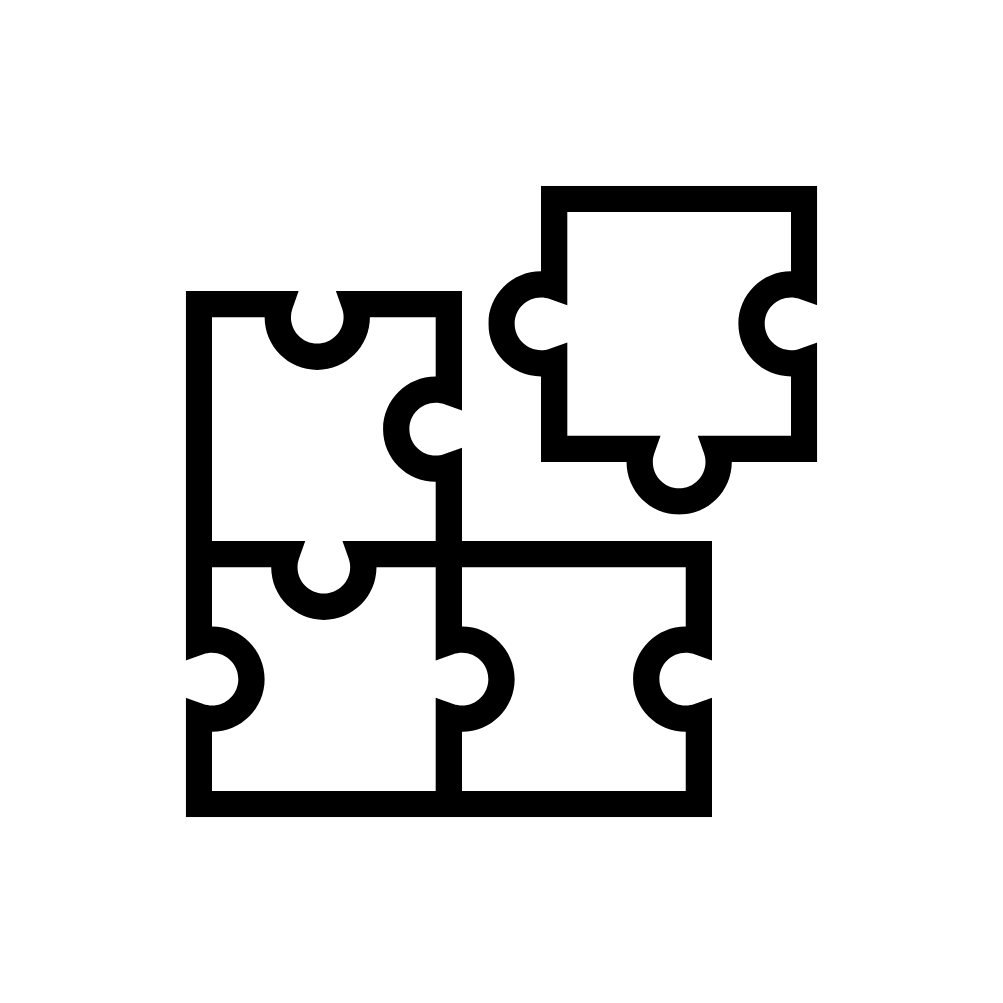 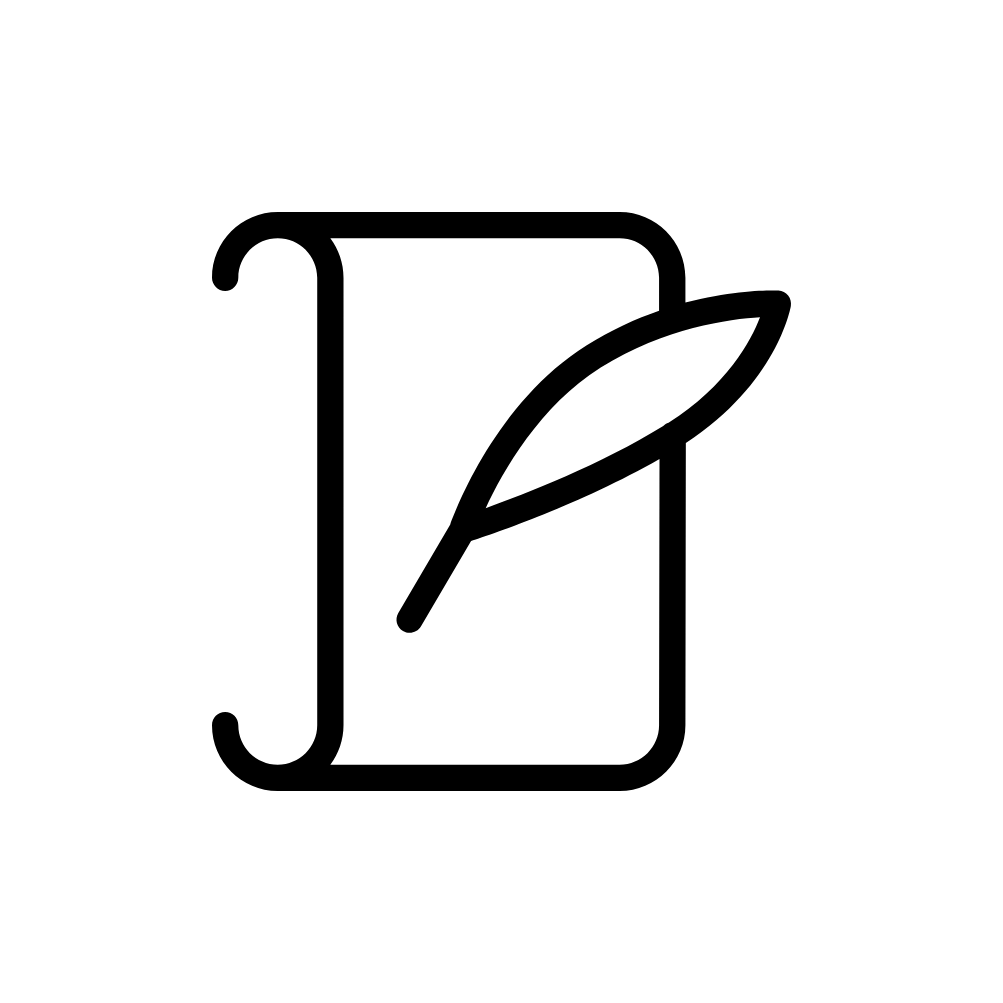 Metaphor Poetry
Short Stories
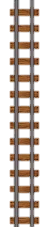 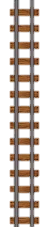 Descriptive writing
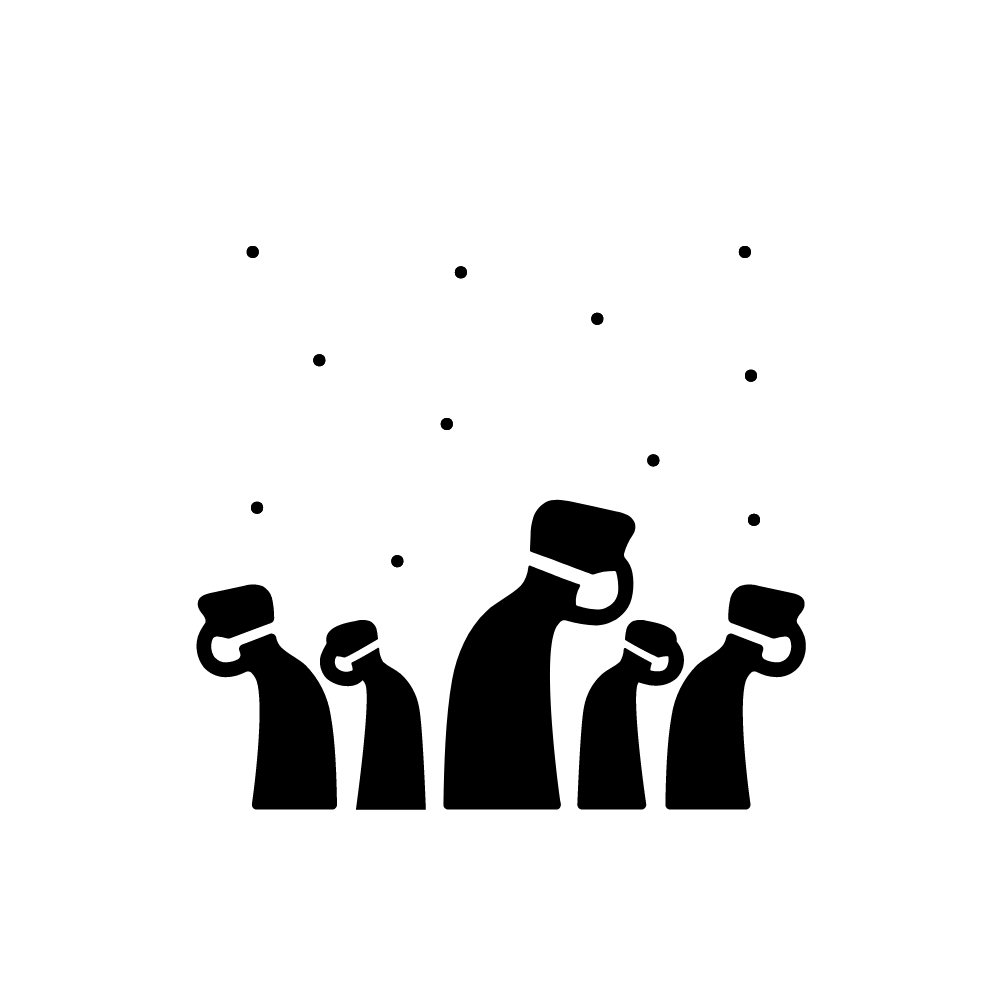 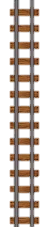 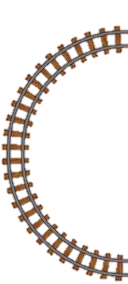 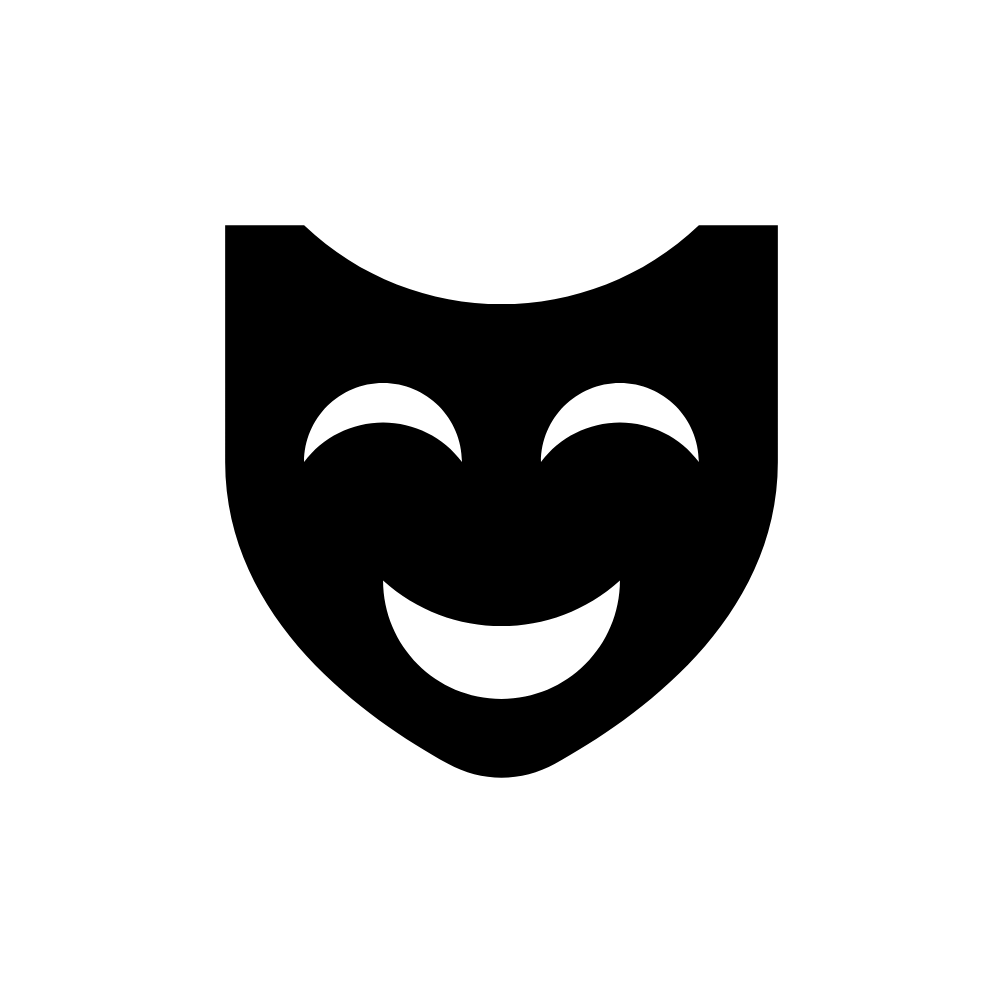 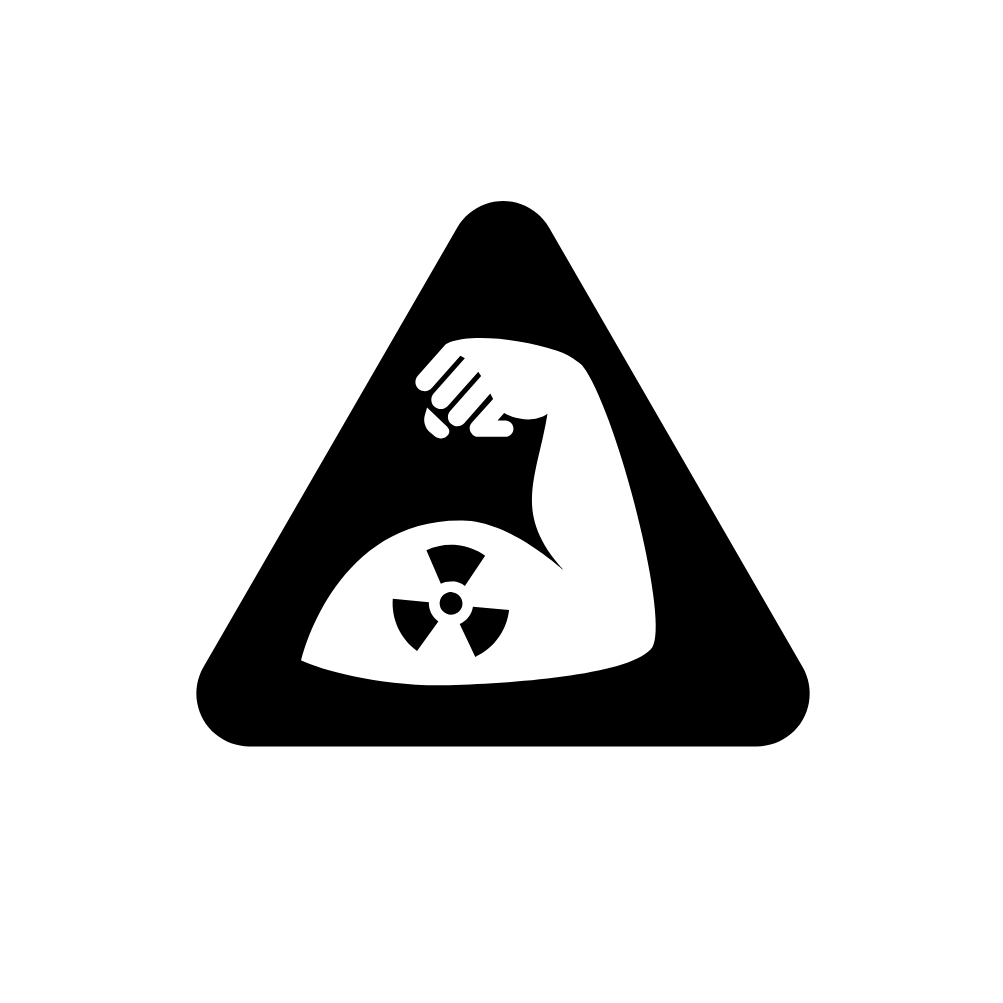 Shakespeare:  A Midsummer Night’s Dream
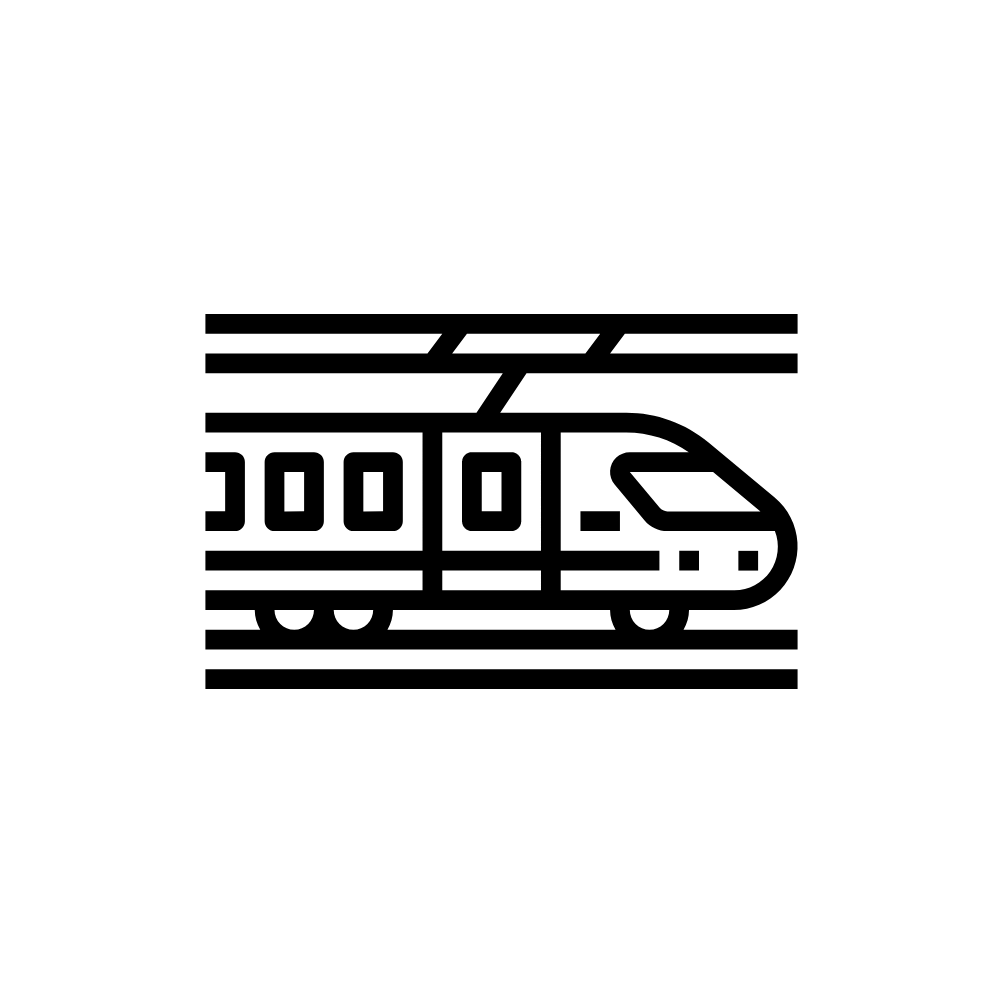 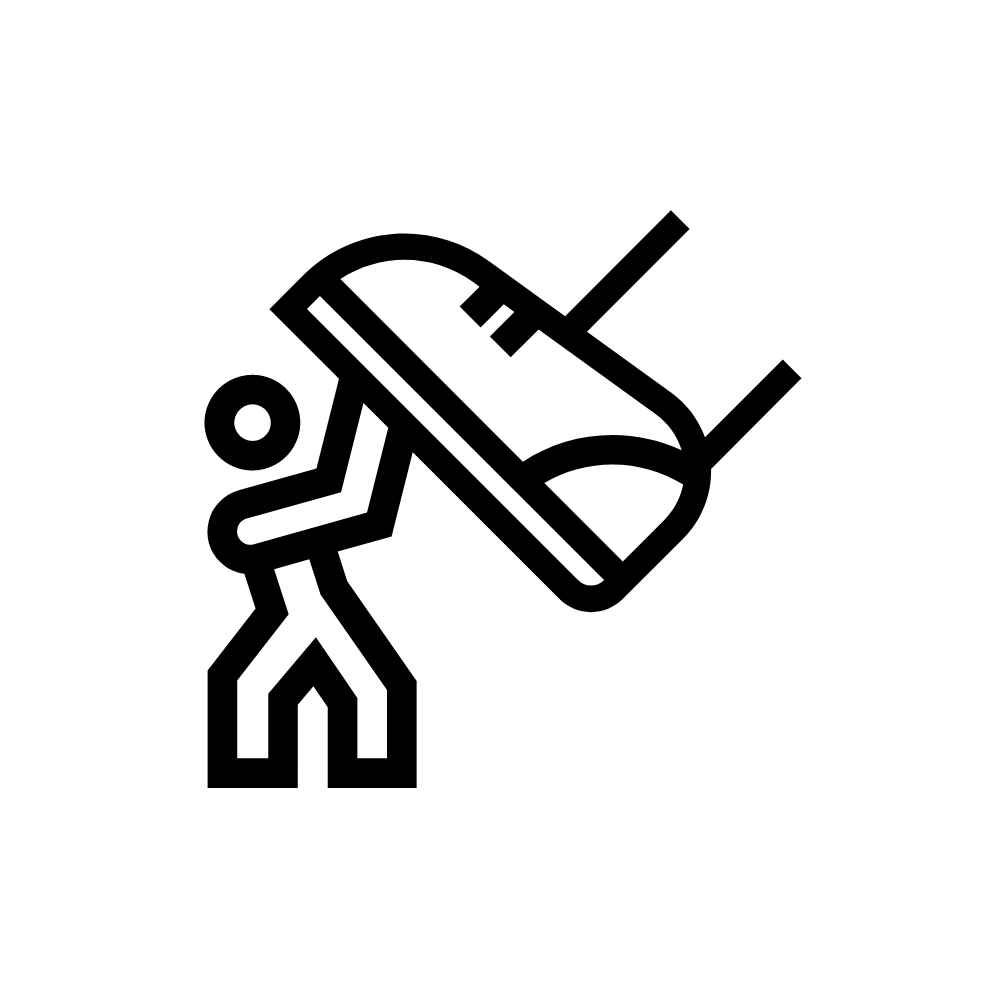 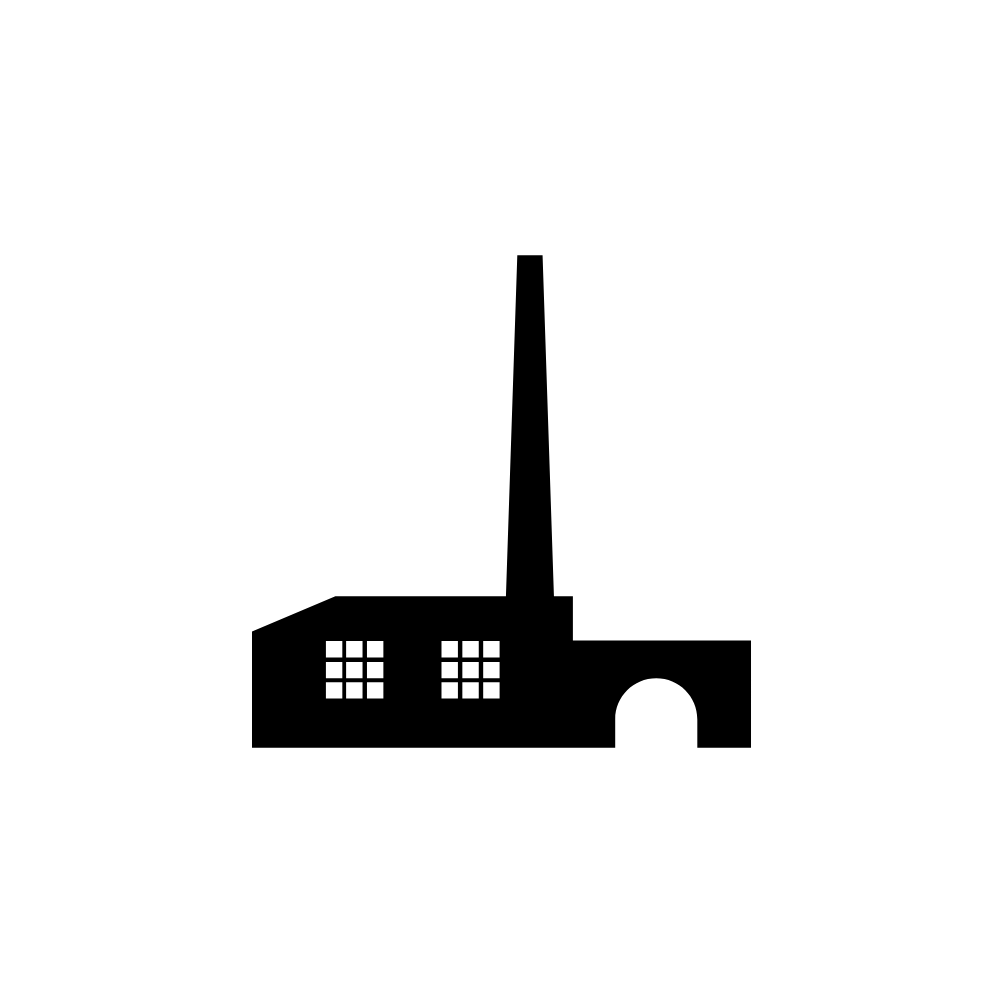 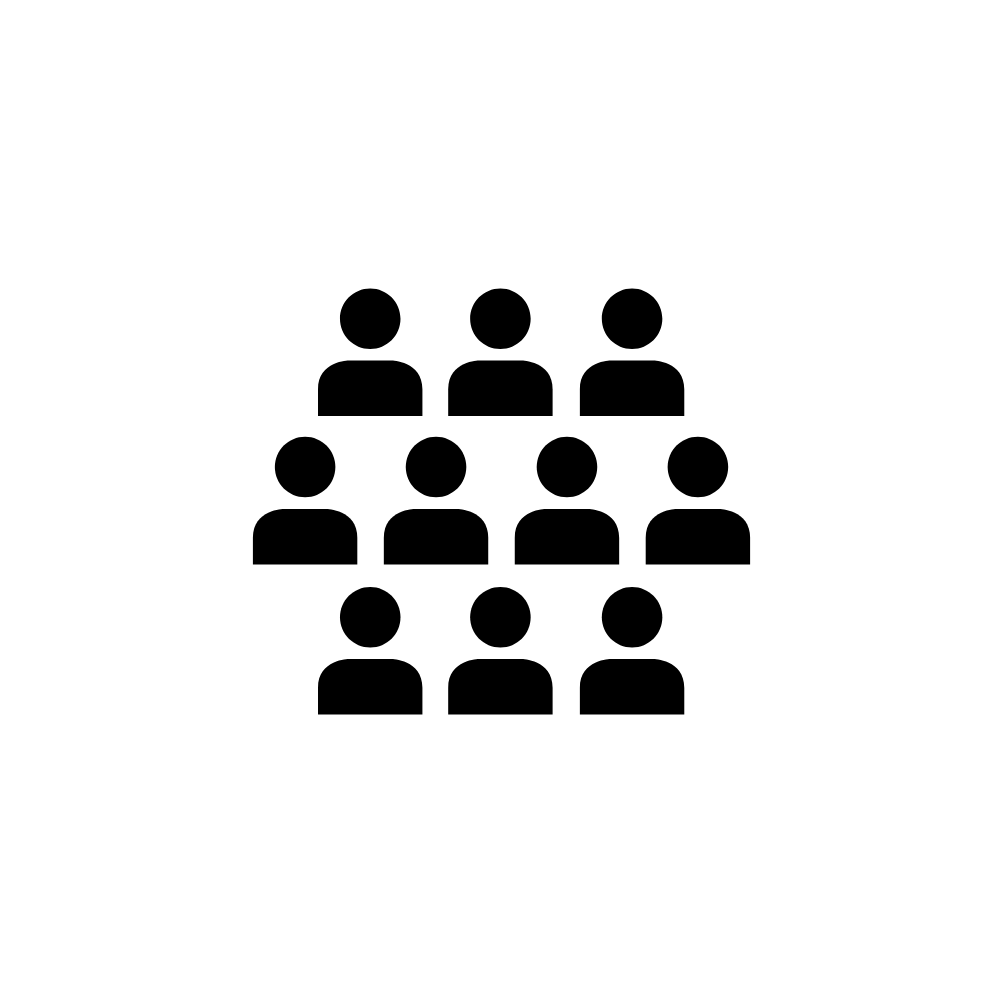 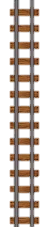 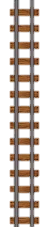 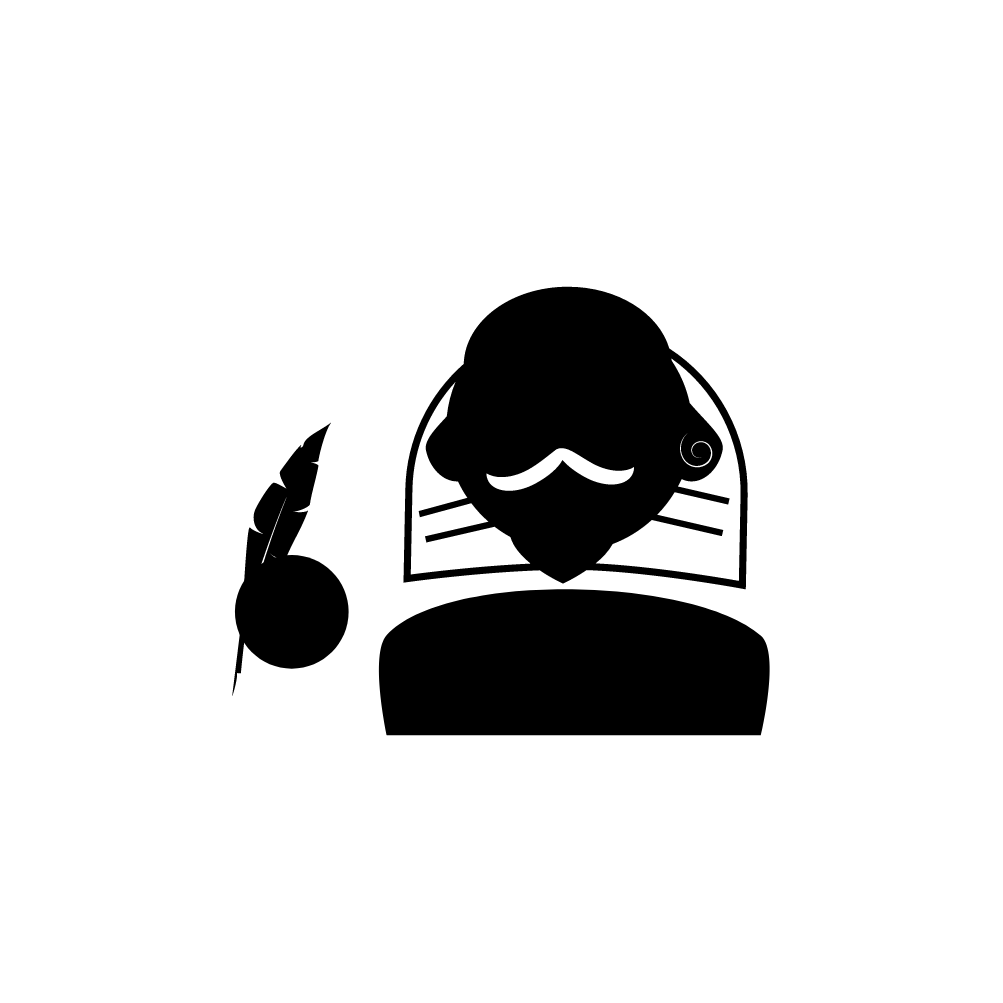 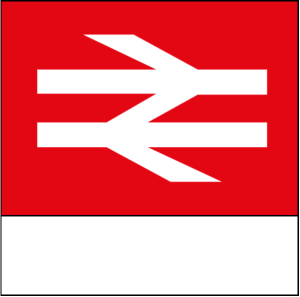 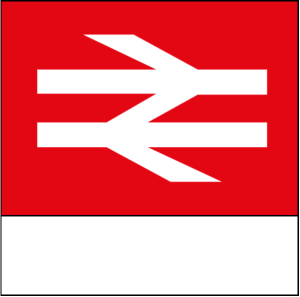 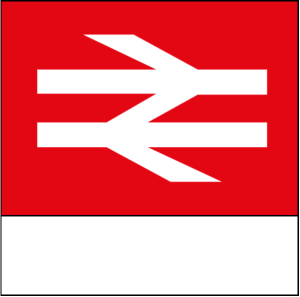 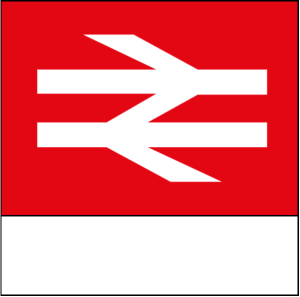 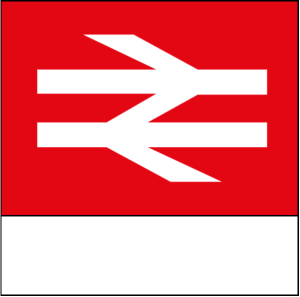 Vocabulary
Literary concepts
Historical context
Reading skills
Writing skills
Speaking skills
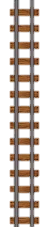 Grammar and punctuation
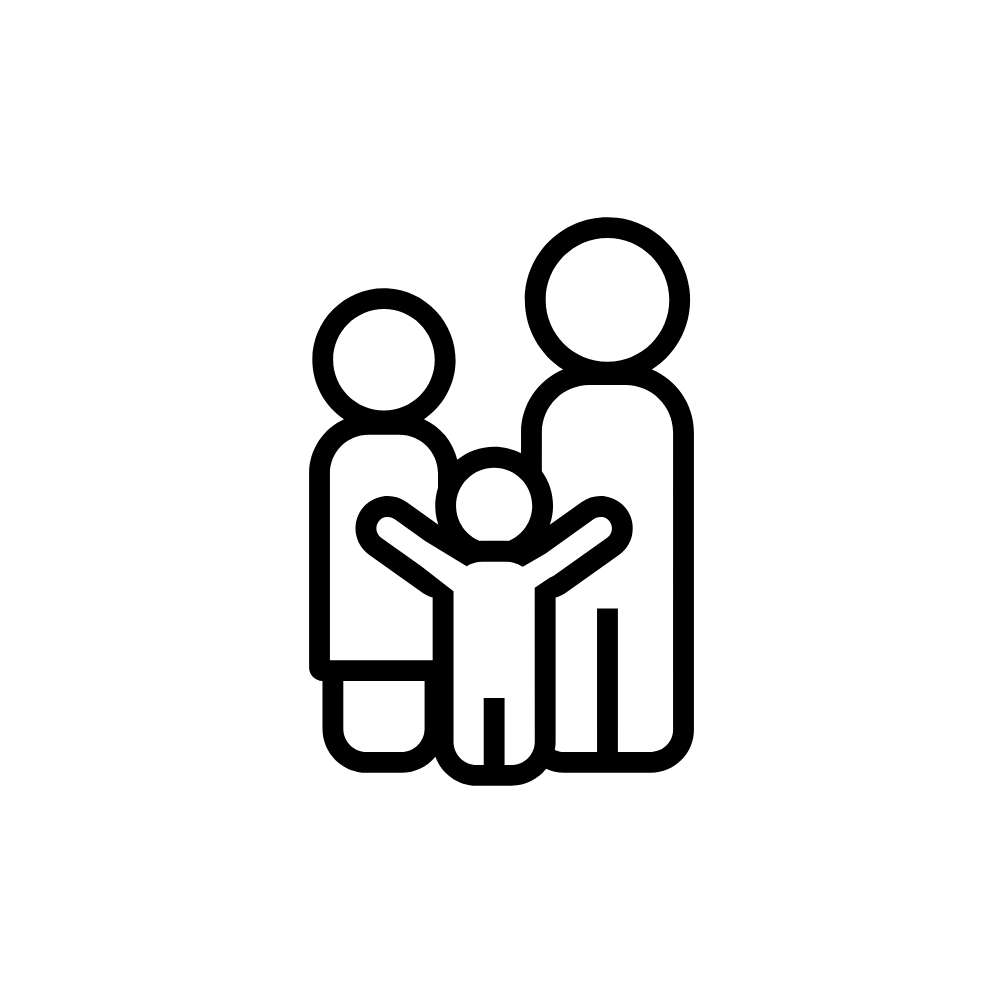 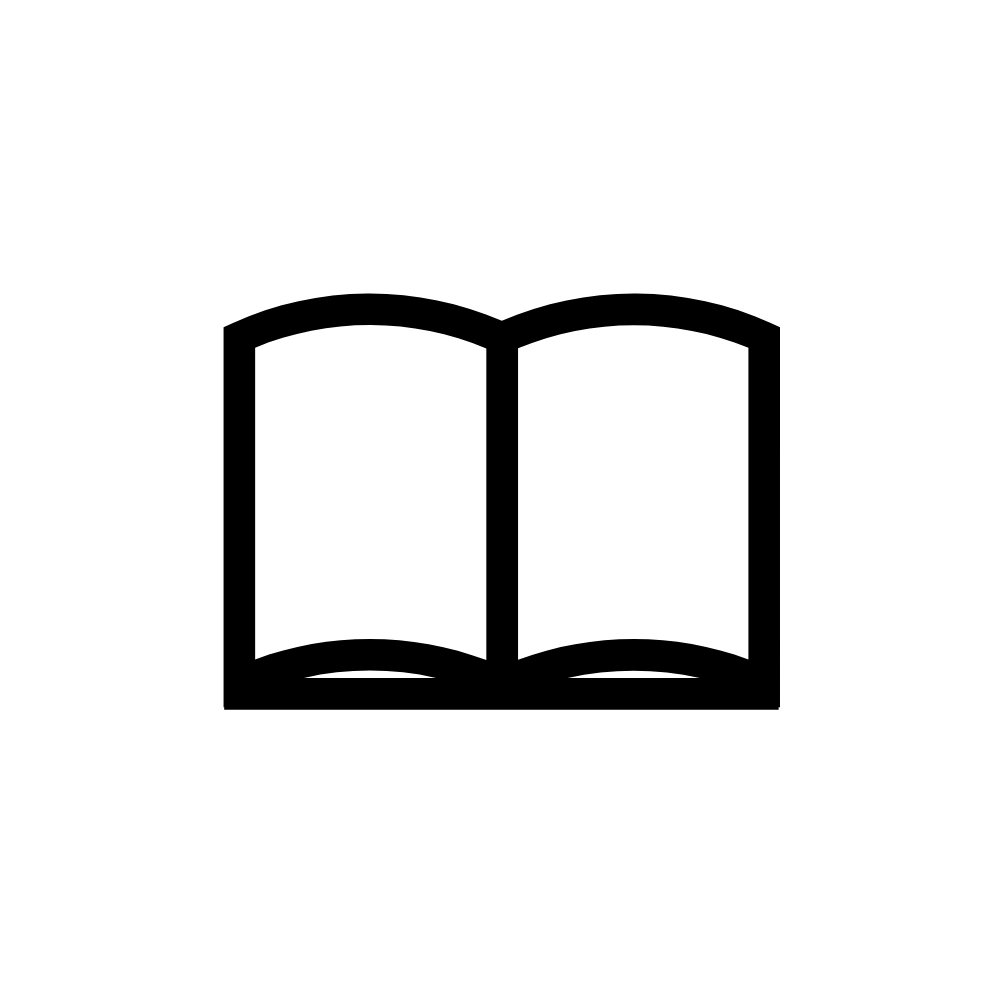 YEAR 8
YEAR 9
YEAR 10
YEAR 11
YEAR 7
Dickens: Oliver Twist
‘A reader lives a thousand lives before he dies. The man who never reads lives only one.’
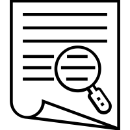